RECOVERING CENTRES
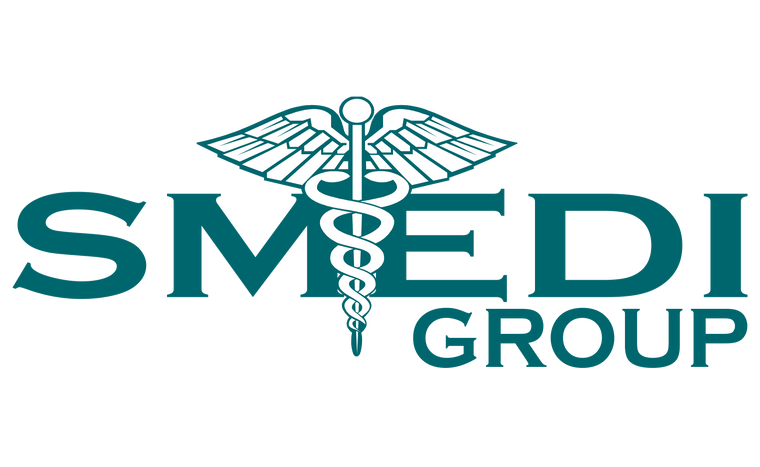 The path to a successful surgery
Presented by GHAZI MEJBRI, CEO of SMEDI GROUP
Recovering Centers
Post-operative
monitoring
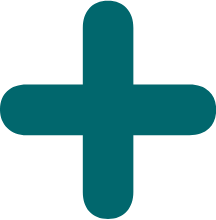 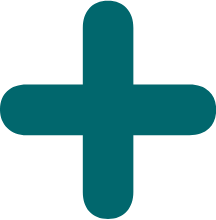 Reeducation
Rehabilitation
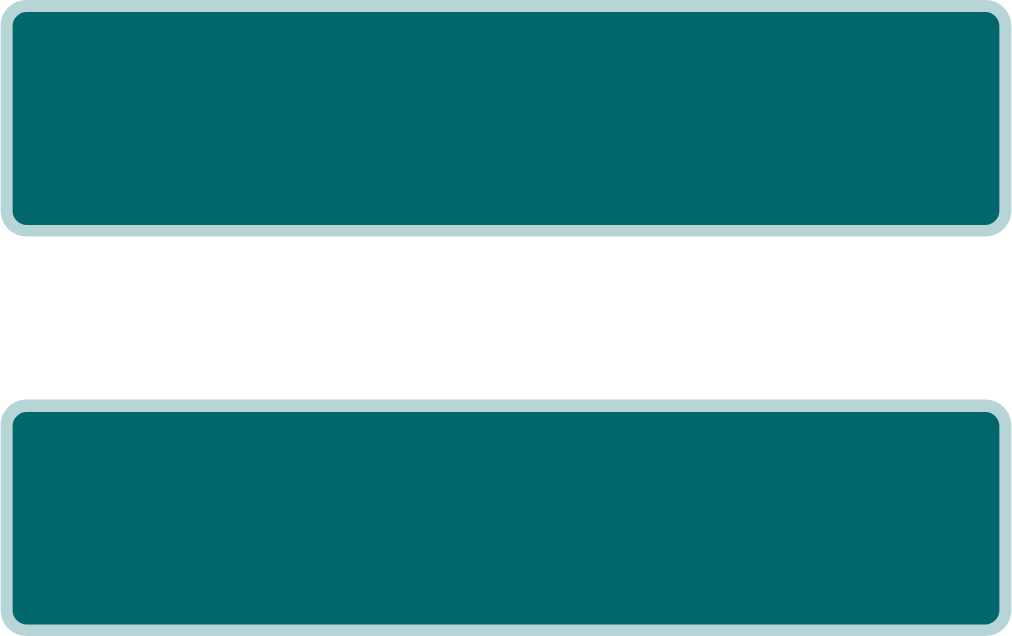 Recovering and 
Rehabilitation center
Recovering Centers
The Recovery and Rehabilitation centre aims to ?
1-  Ensure the safety and comfort of the patient on return from the hospital
2- Enable the patient to regain as much autonomy as possible as fast as possible
3- Prevent possible complications related to the operation.
4- Enable the patient to manage his or her possible disability
Recovering Centers
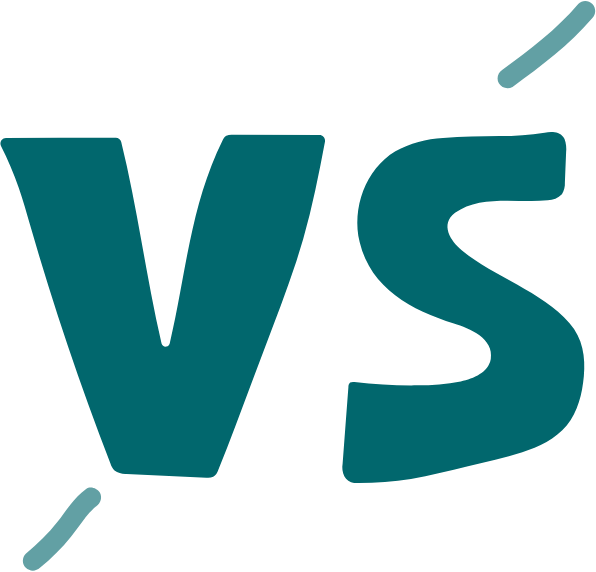 Reeducation                                   Rehabilitation
To optimize functioning and
 REDUCE disability
Restore autonomy
as much  as possible 
as fast as possible
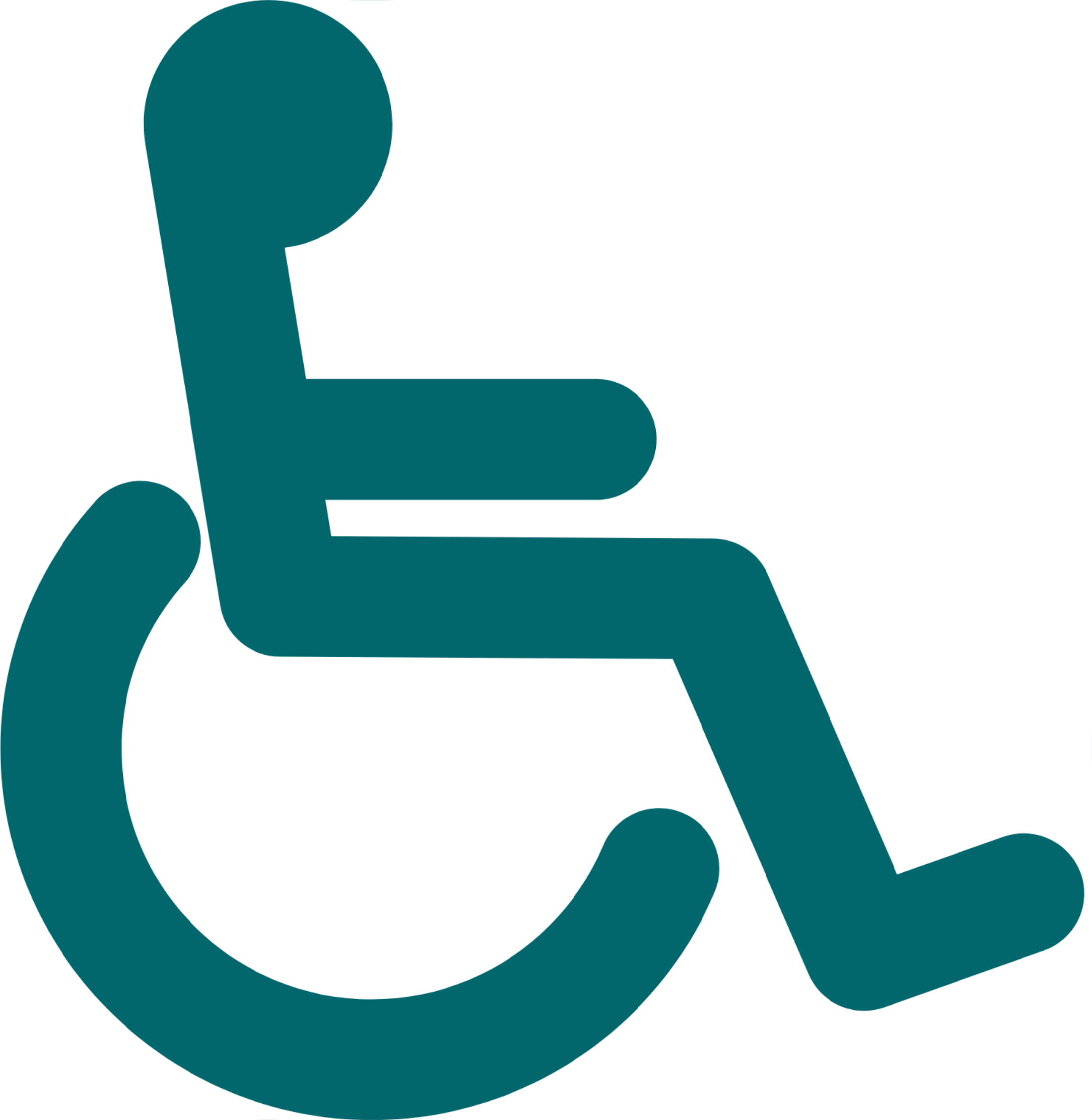 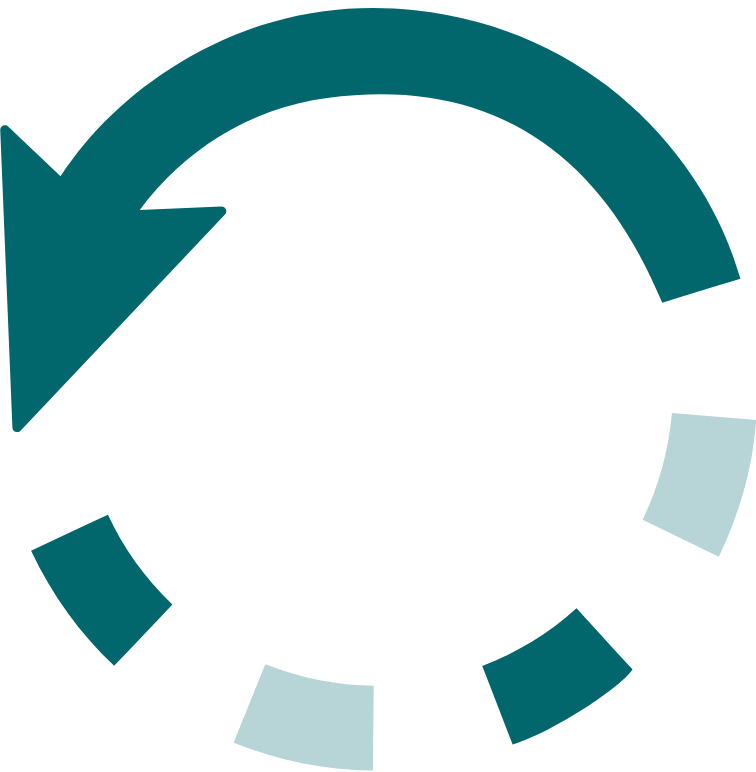 The SMEDI Group
Our approach to rehabilitation and re-education
Who are we? The SMEDI Group :
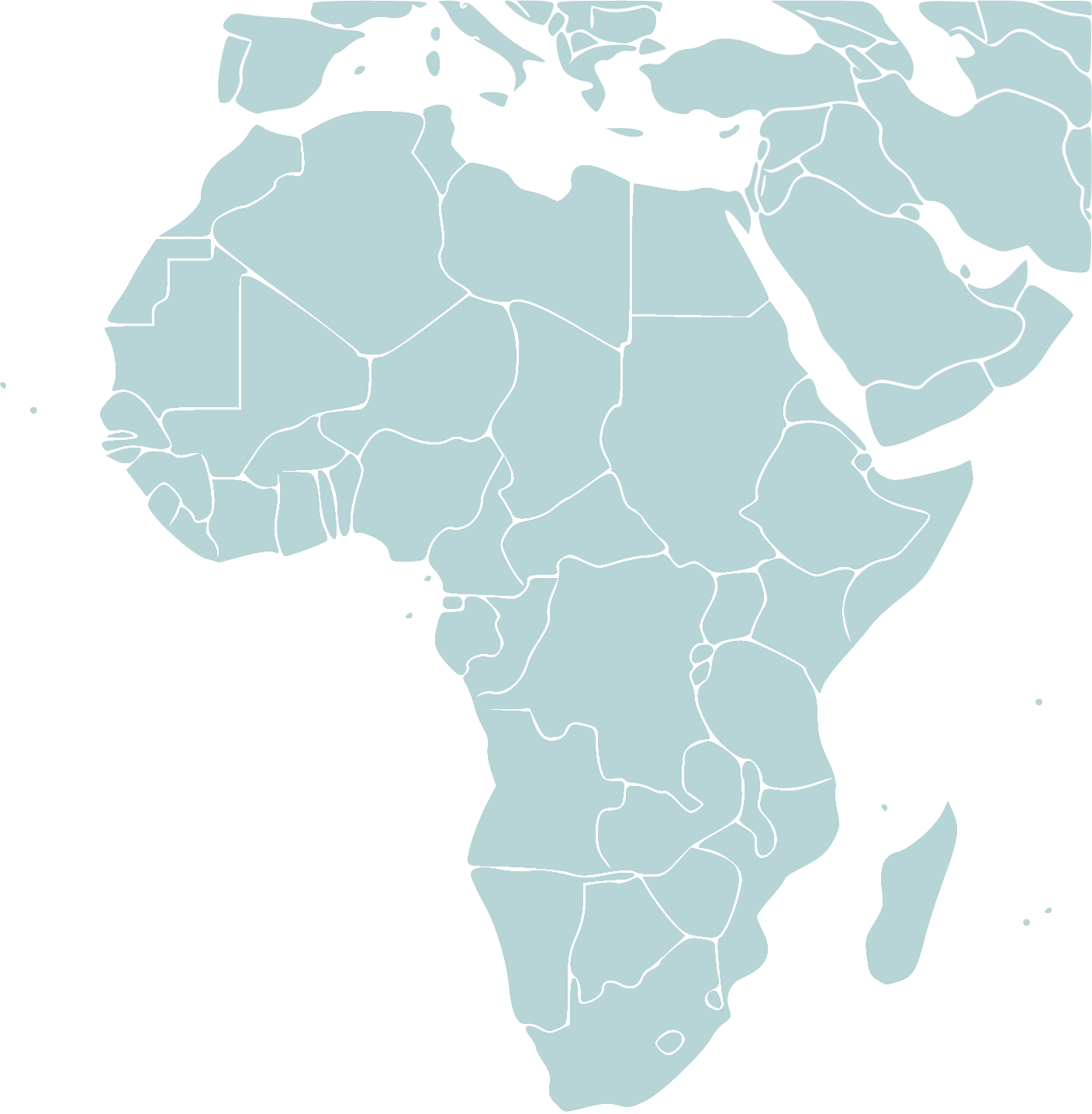 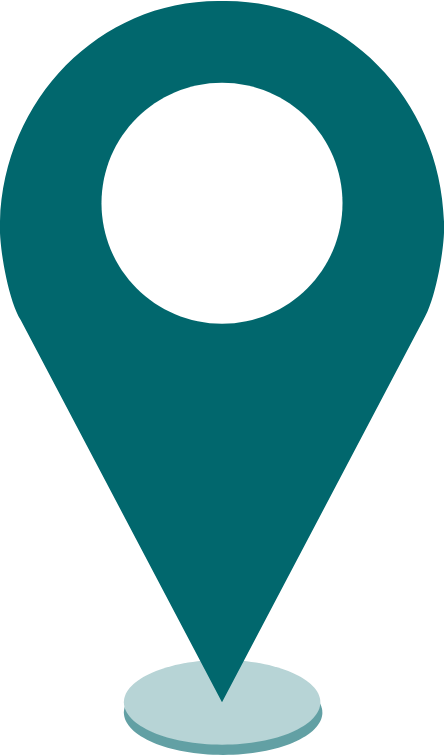 SMEDI Group international is originally a medical services company with private capital, created in 2007 in Tunisia and present in a through subsidiaries and representatives Dozen countries in Africa
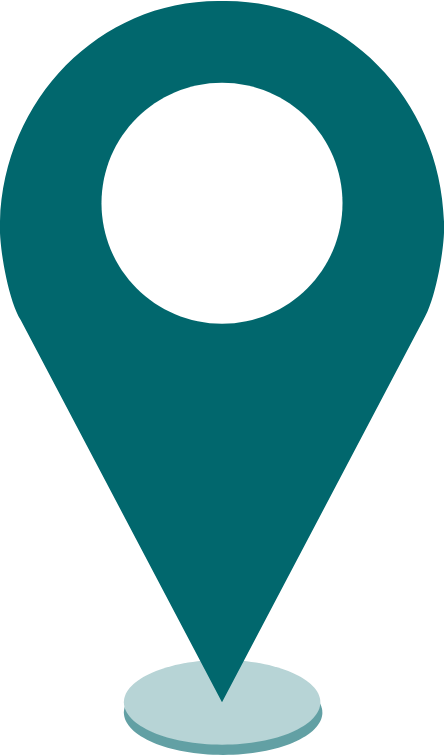 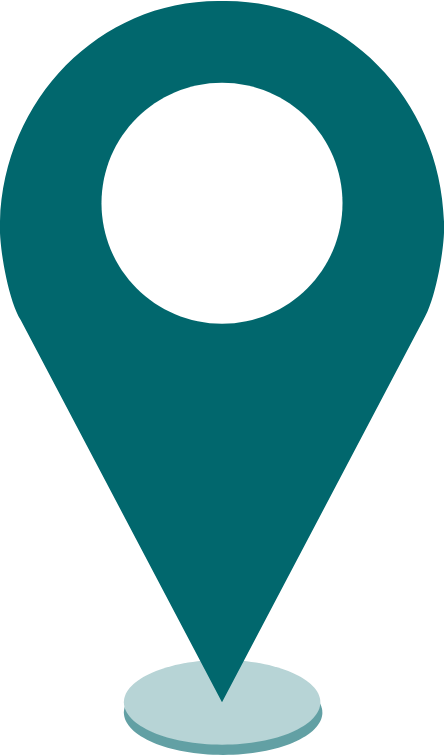 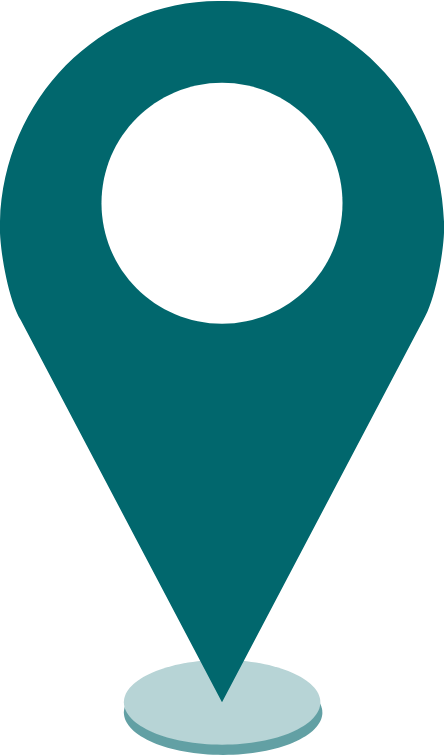 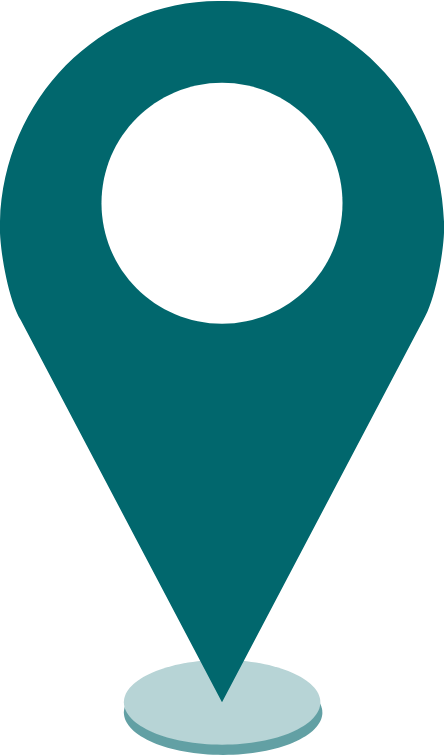 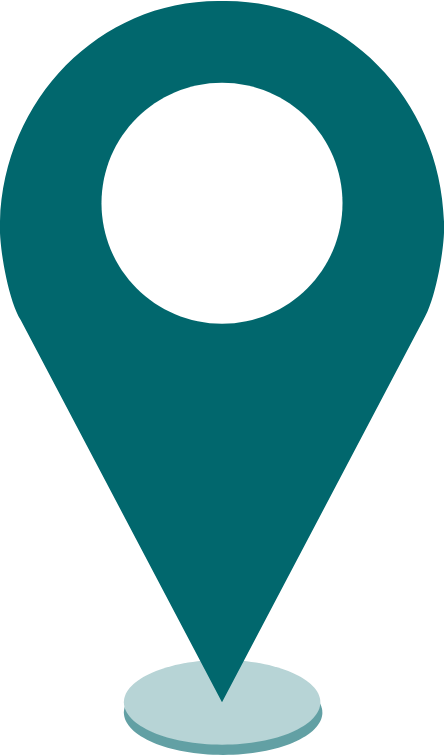 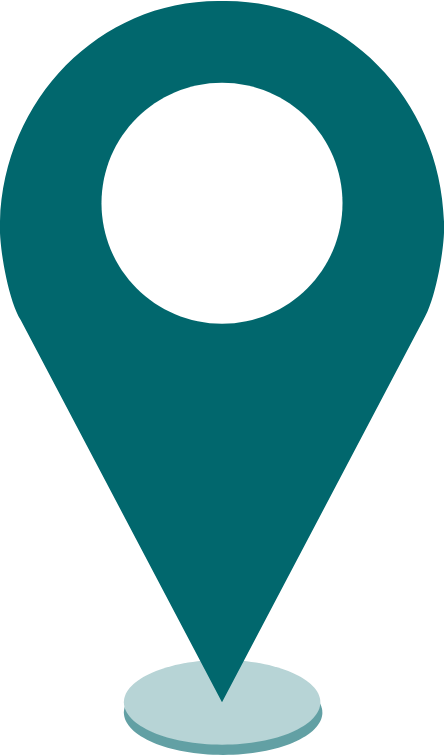 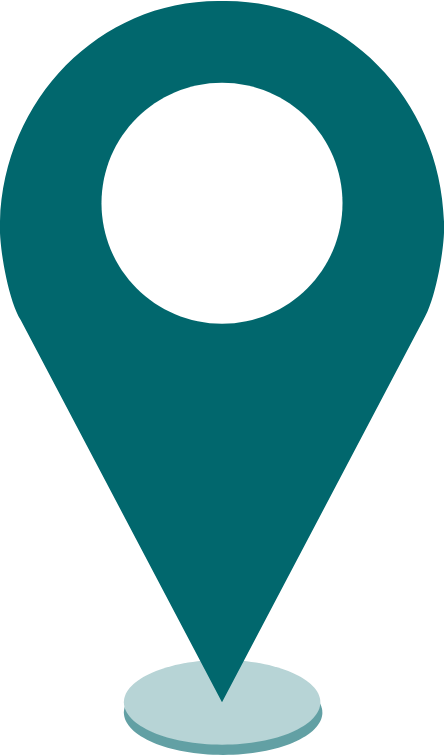 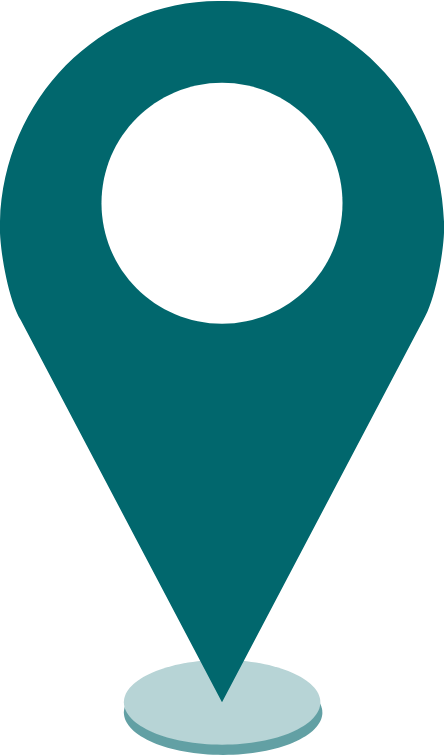 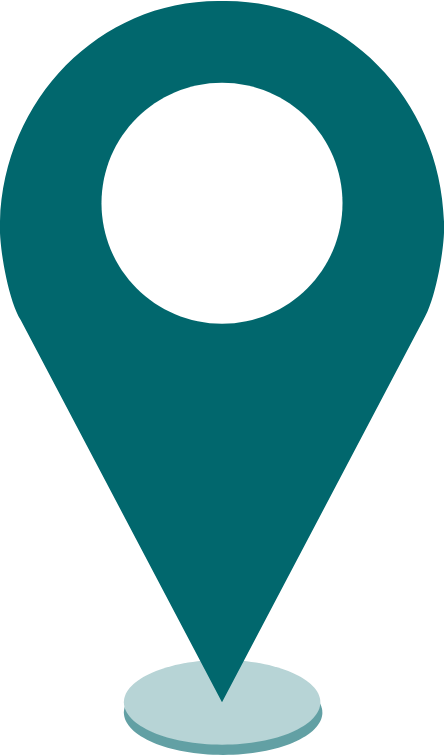 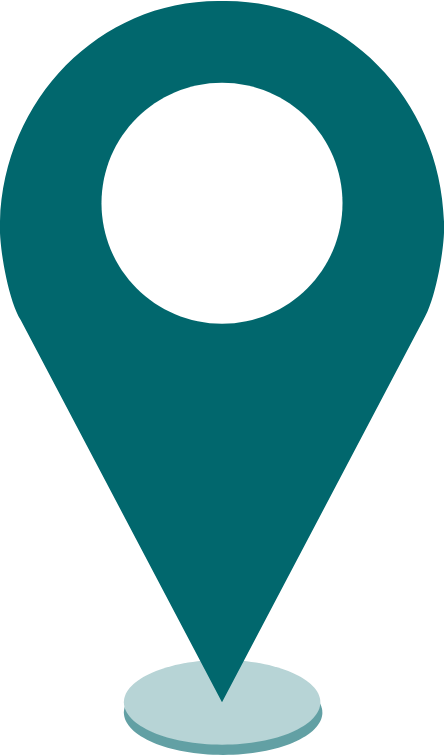 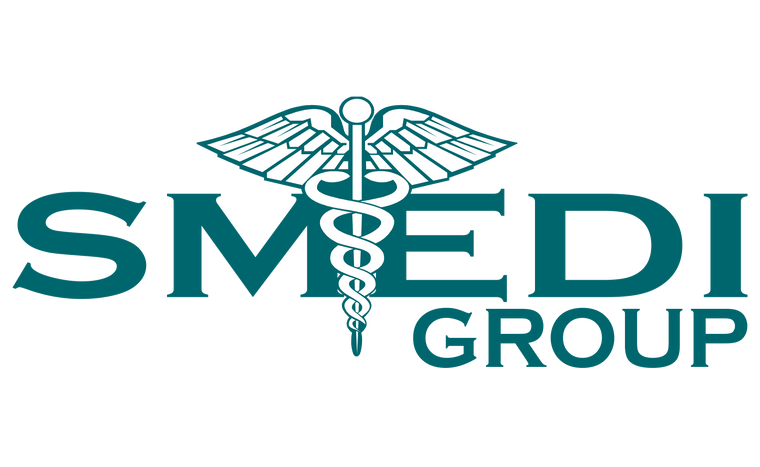 The SMEDI Group
SMEDI Group is currently composed of four subsidiaries corresponding to four main activities:
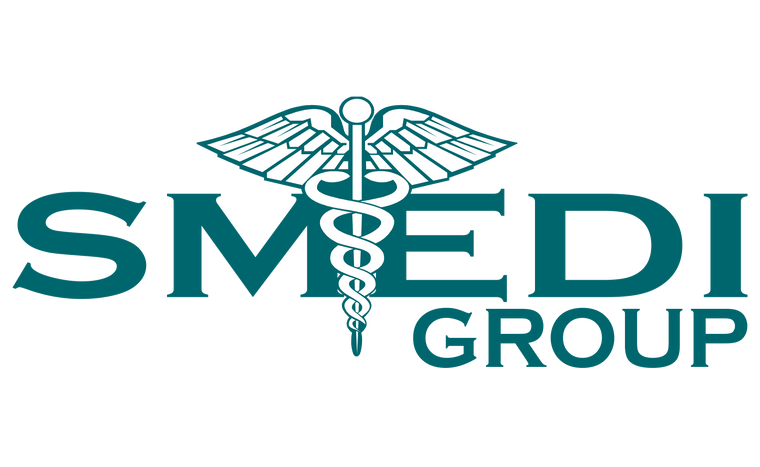 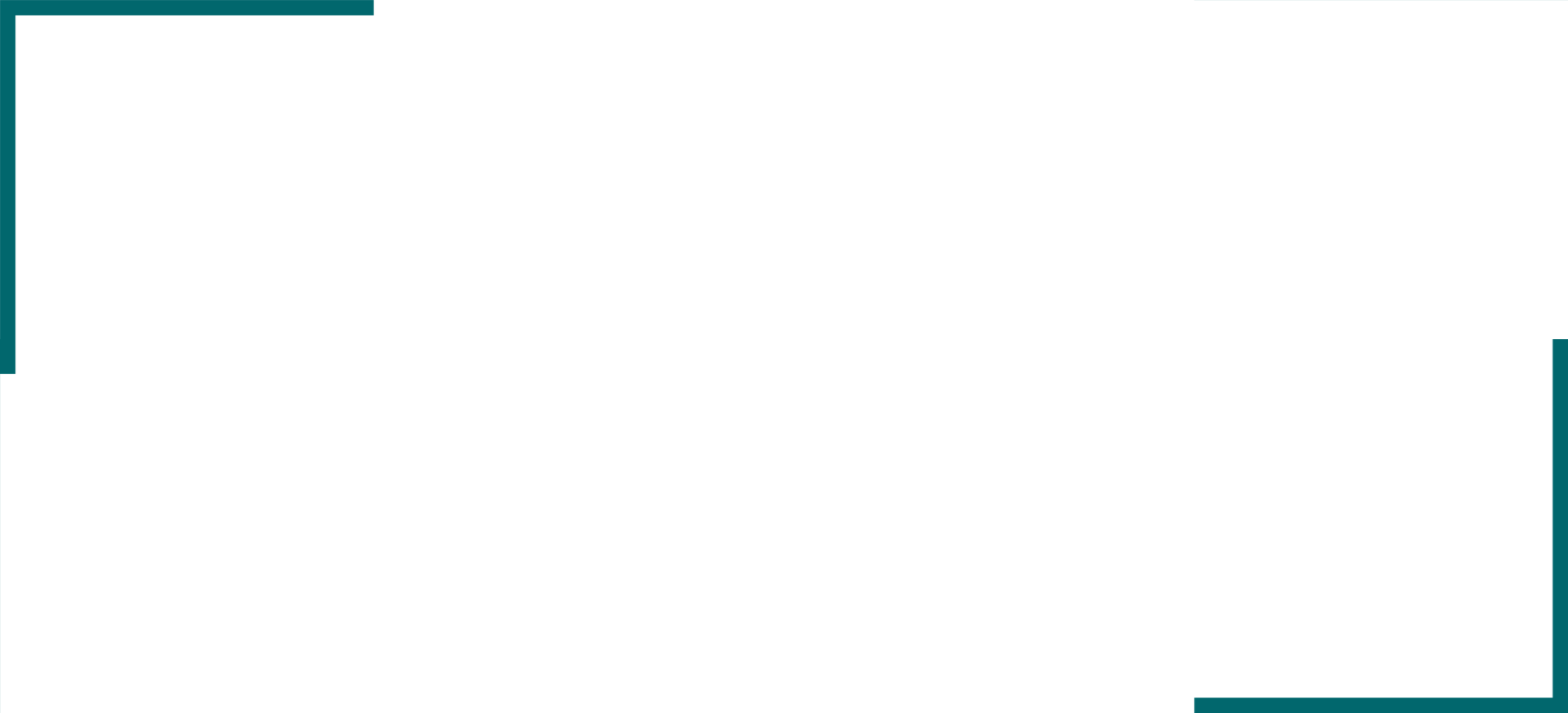 Care
Engineering
Nursing
Invest
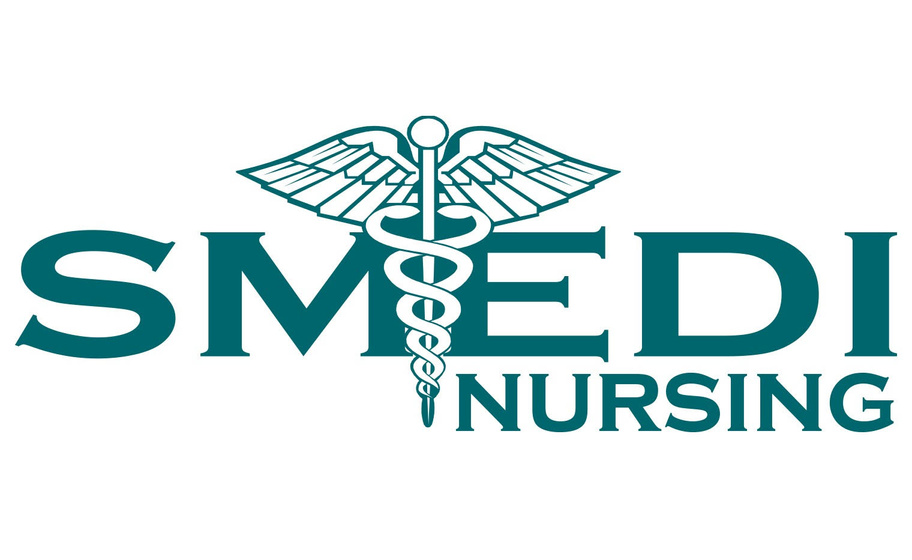 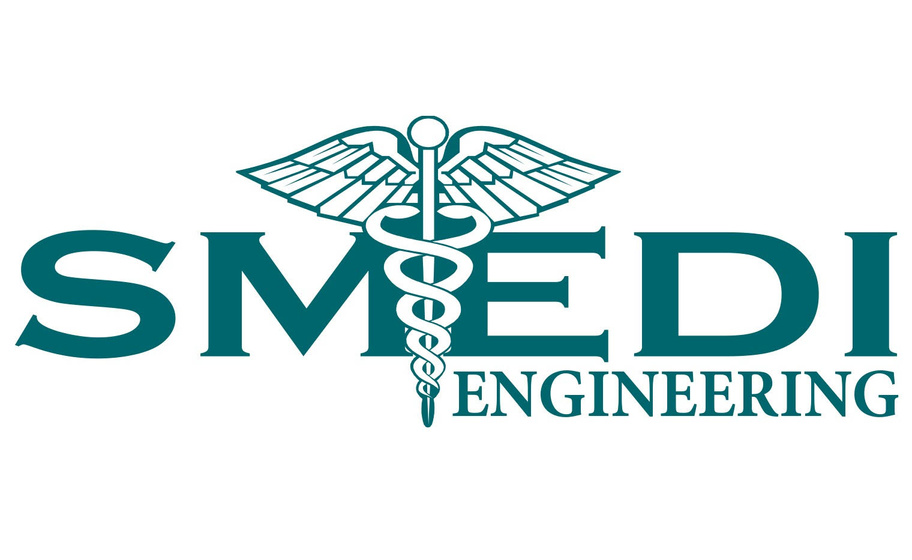 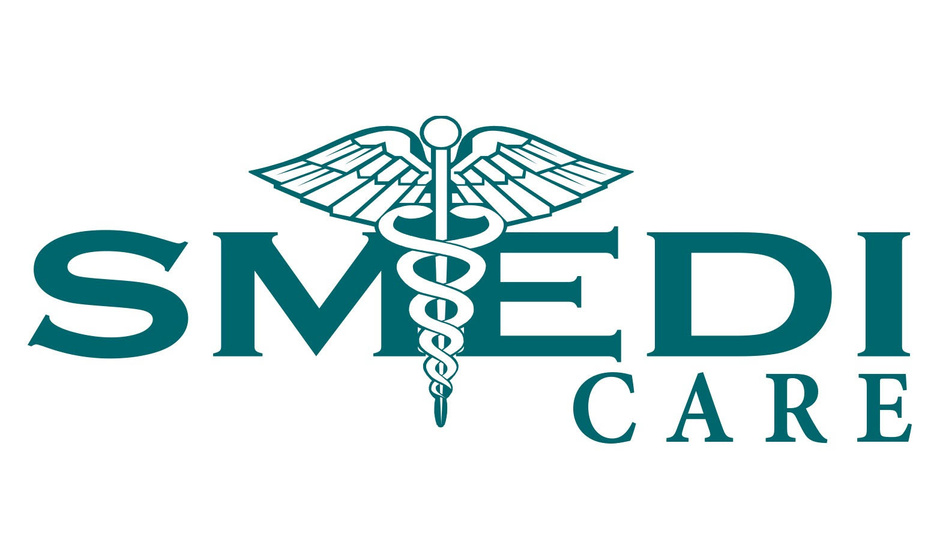 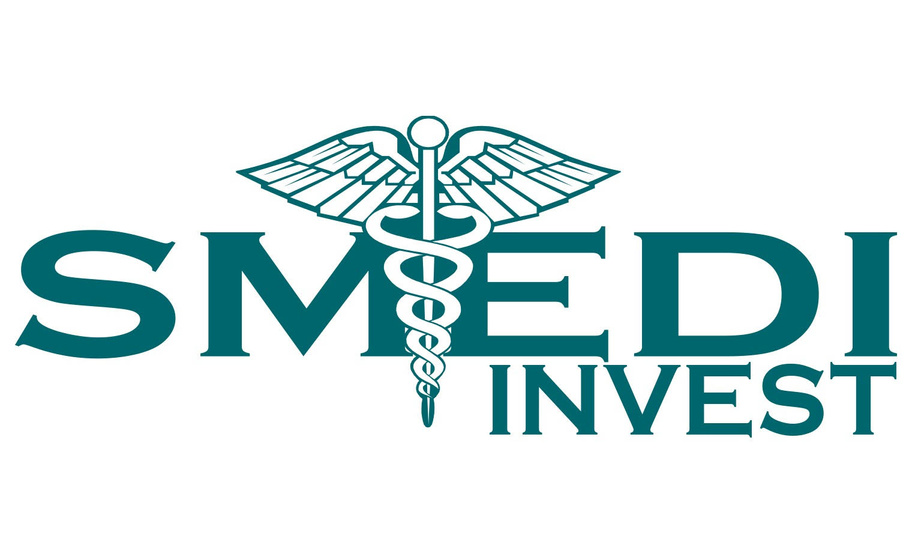 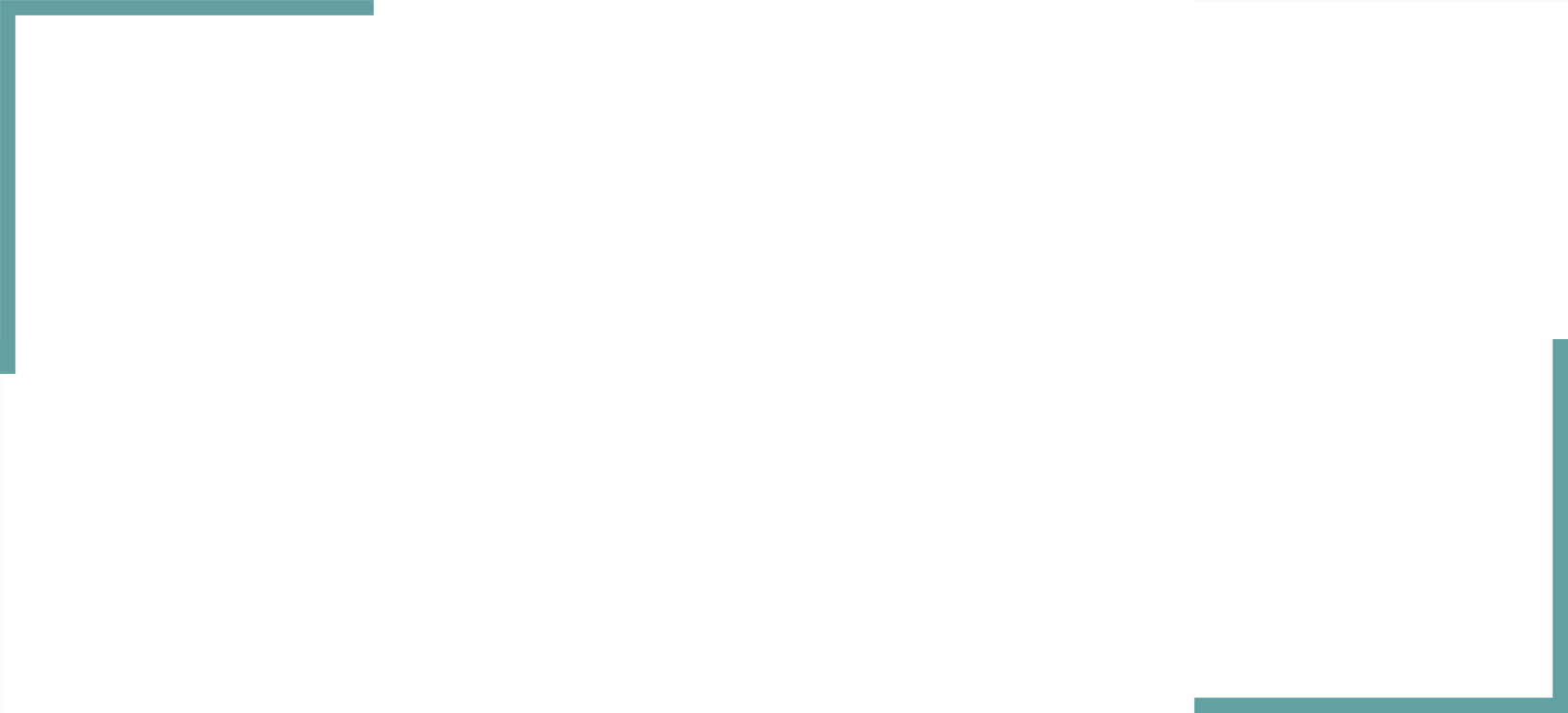 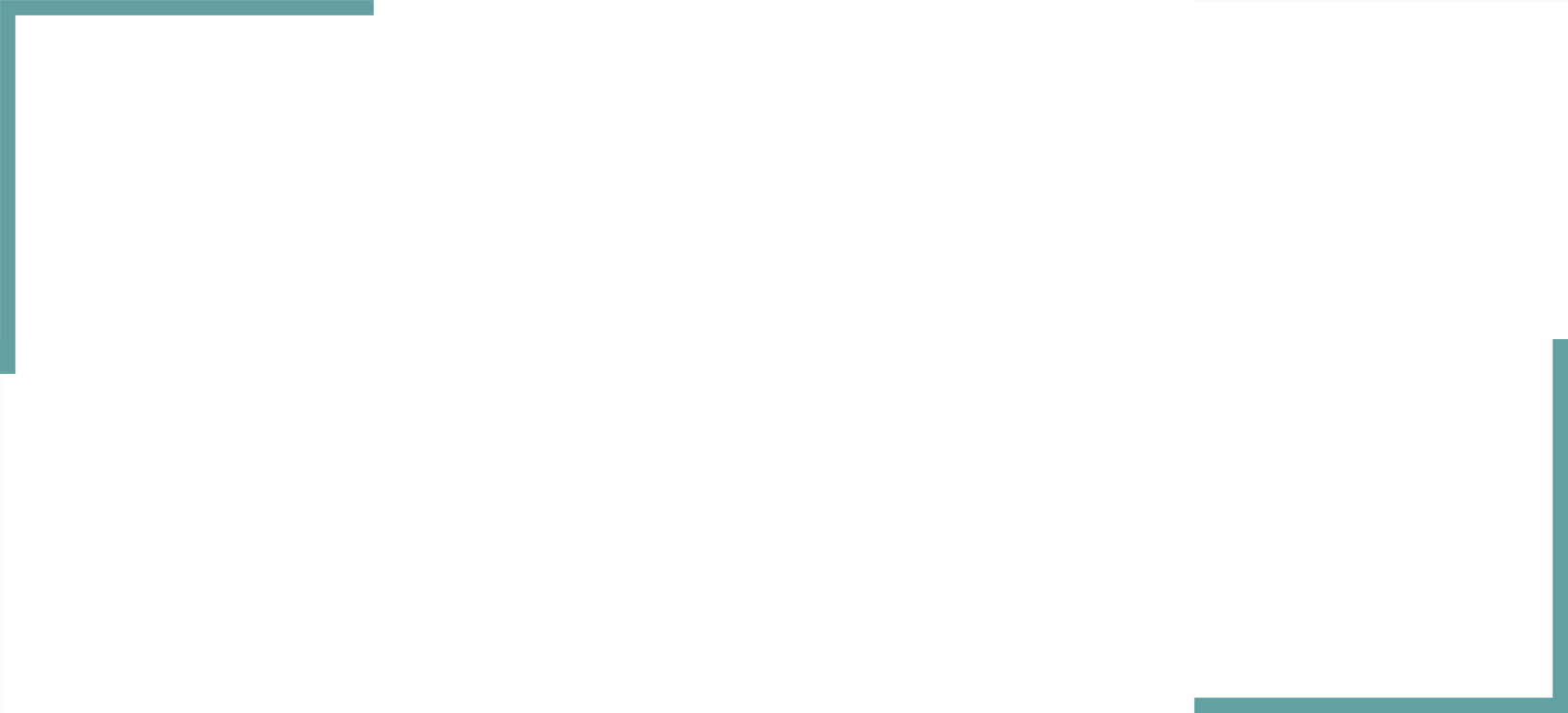 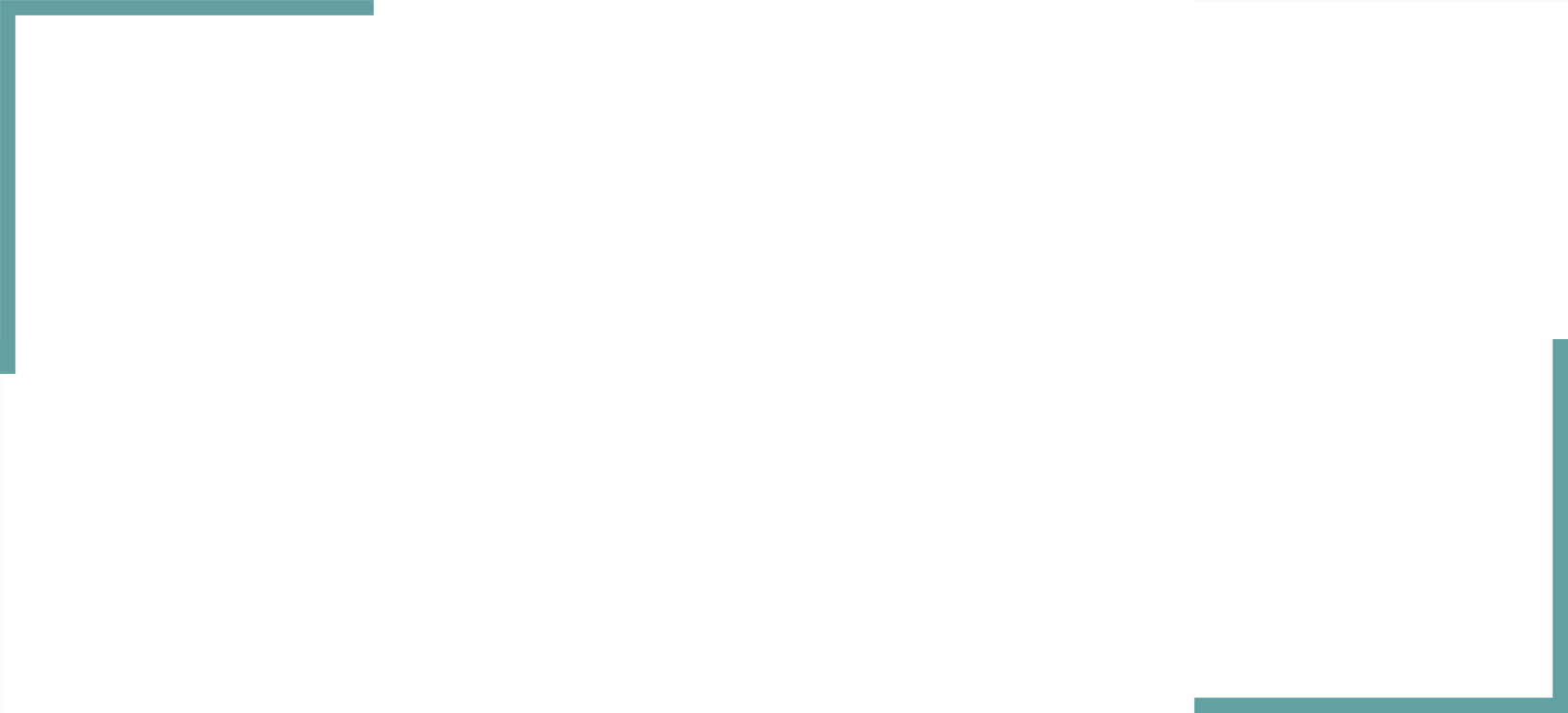 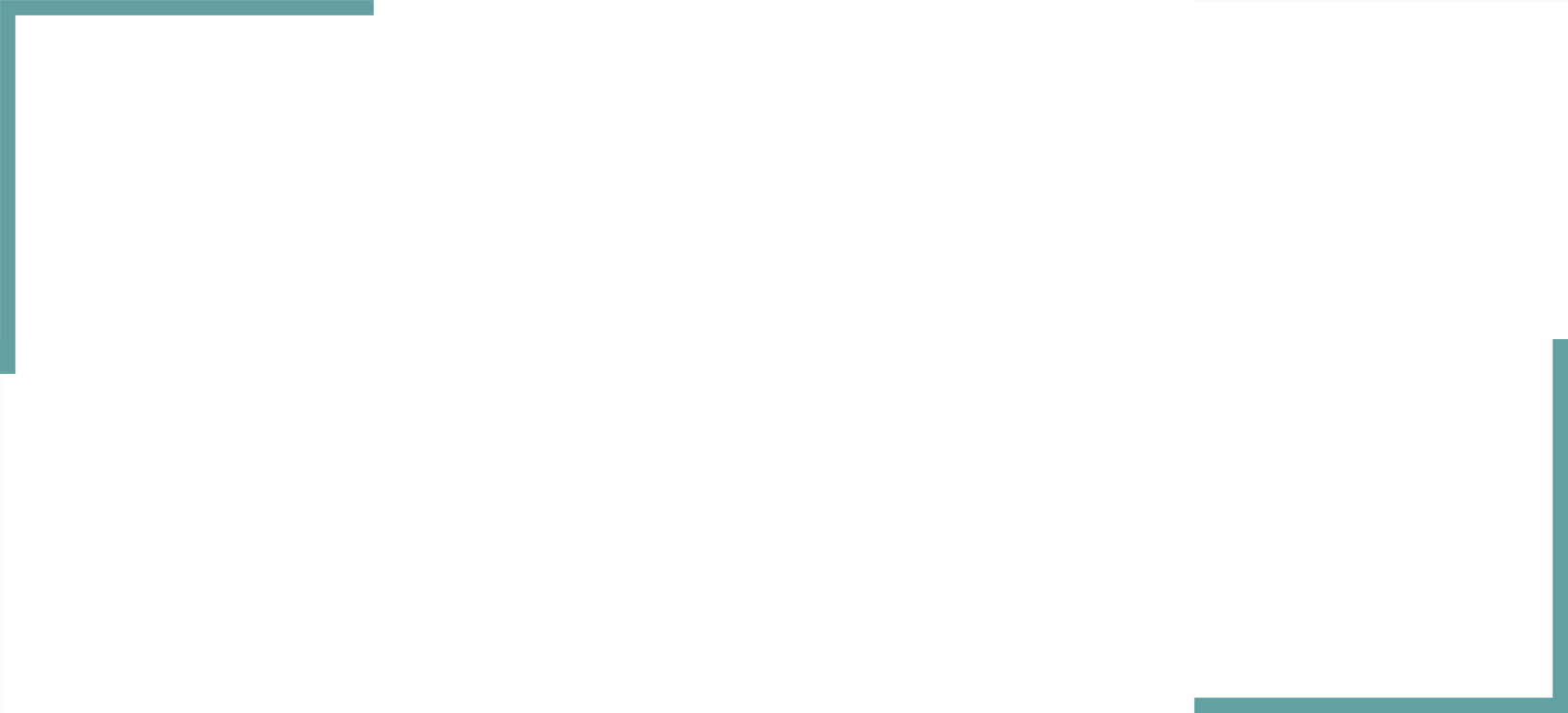 SMEDI CARE :

A subsidiary, specialising in medical evacuation and facilitation, with offices in 13 countries (Gabon, Guinée, Côte d’Ivoire, Benin, Burkina Faso, Tunisie, Mali, Niger, Togo, RD Congo, Tchad).
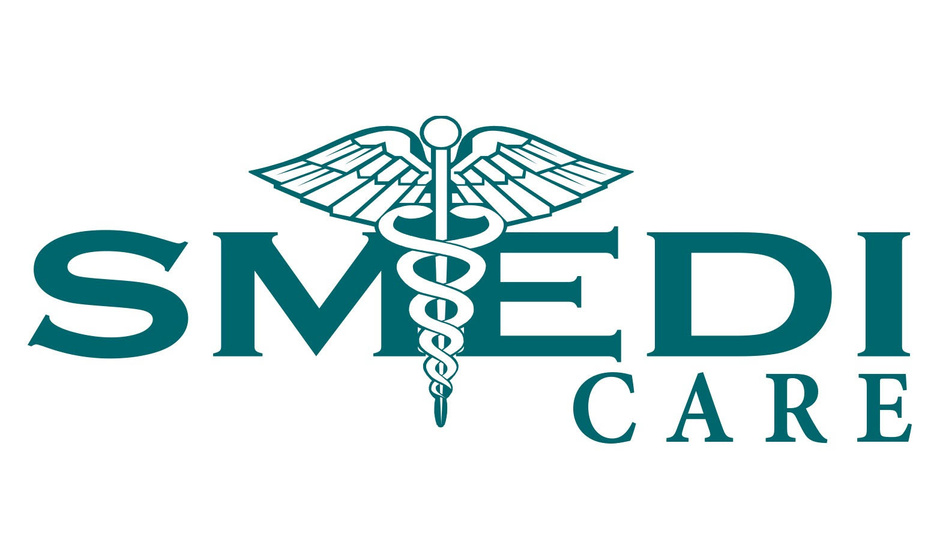 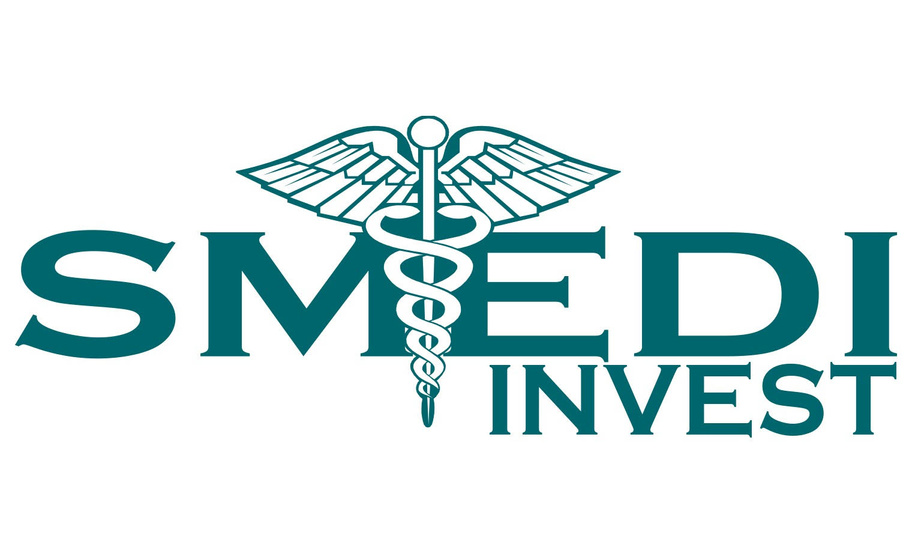 SMEDI INVEST :

A SMEDI company that builds and manages hospitals and health facilities. It has private hospitals and new projects in many African cities such as Tunis, Libreville, Port Gentil, Conakry and Kamsar.
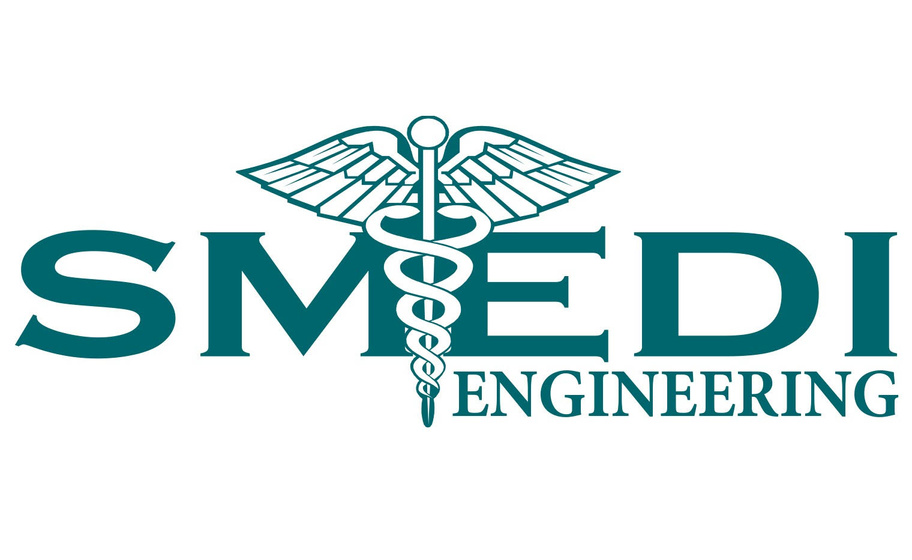 SMEDI ENGINEERING :

a SMEDI Company for consulting, studies and capacity building
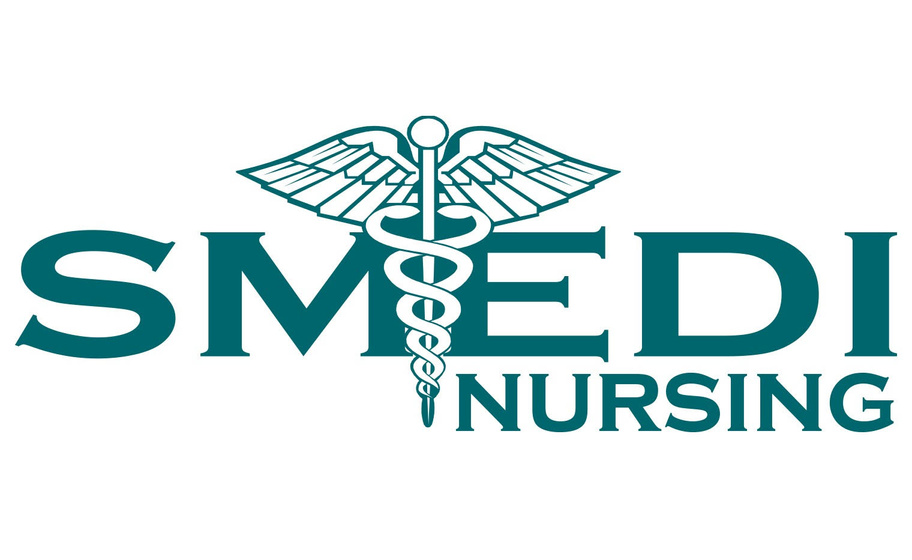 SMEDI NURSING :

Is a SMEDI company
Building and managing medical recovering centres (housing centres for dependent elderly people, convalescence centres, physiotherapy centres, after surgery  centres).
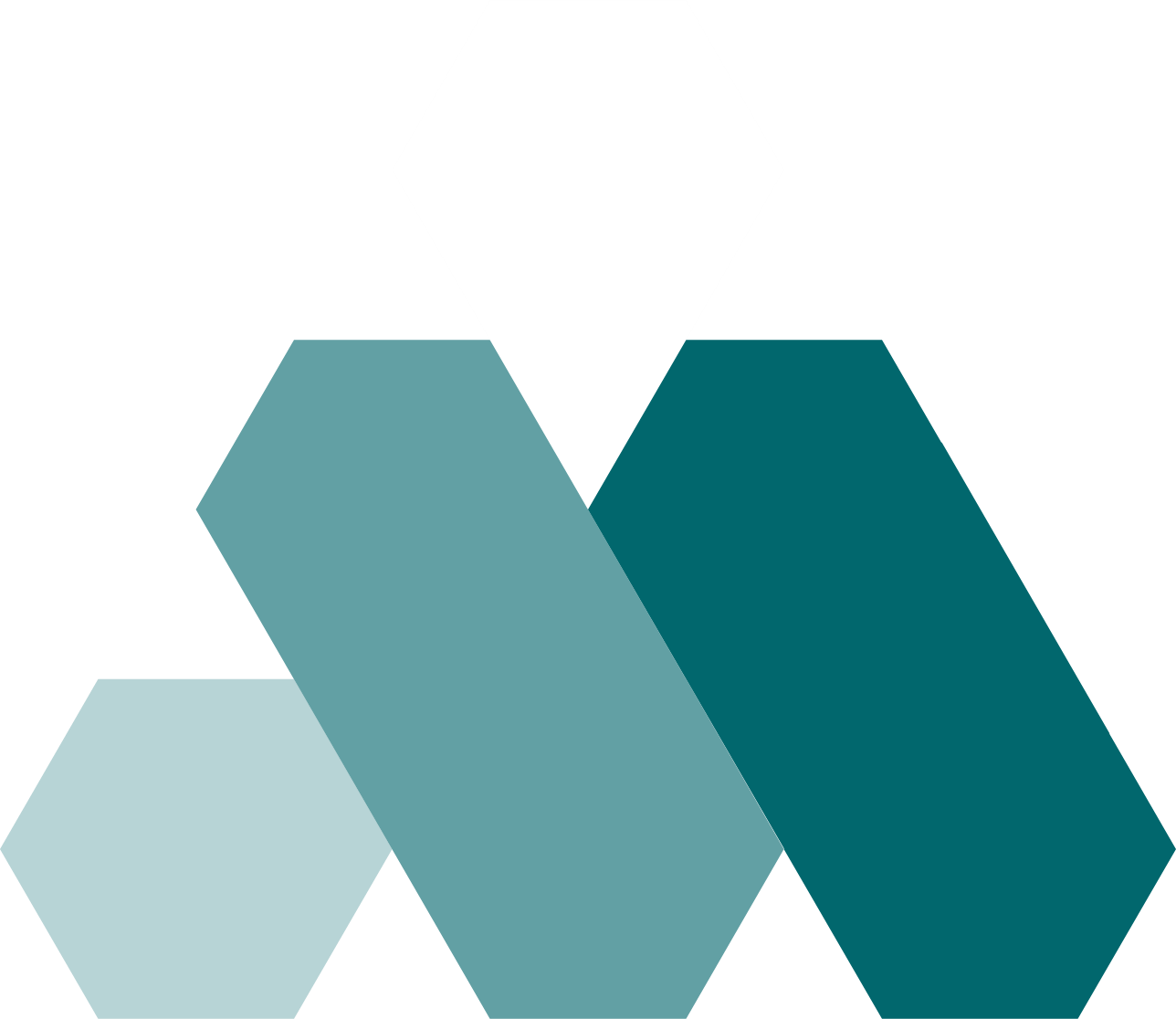 Among SMEDI NURSING achievements and projects, 
five different centres in Tunis, Tunisia.

With the most recent one, LE HAVRE CENTRE
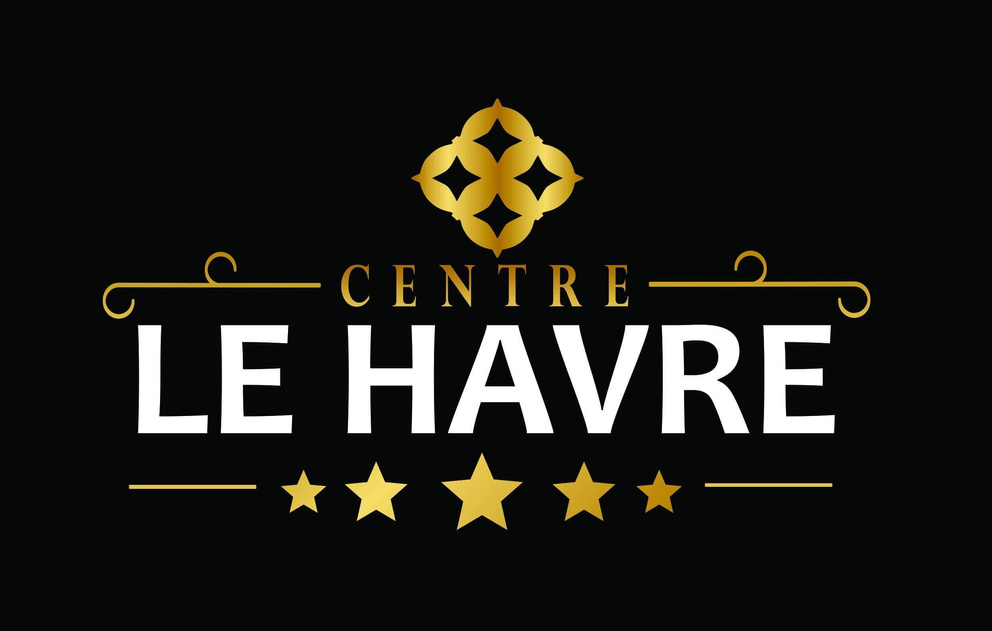 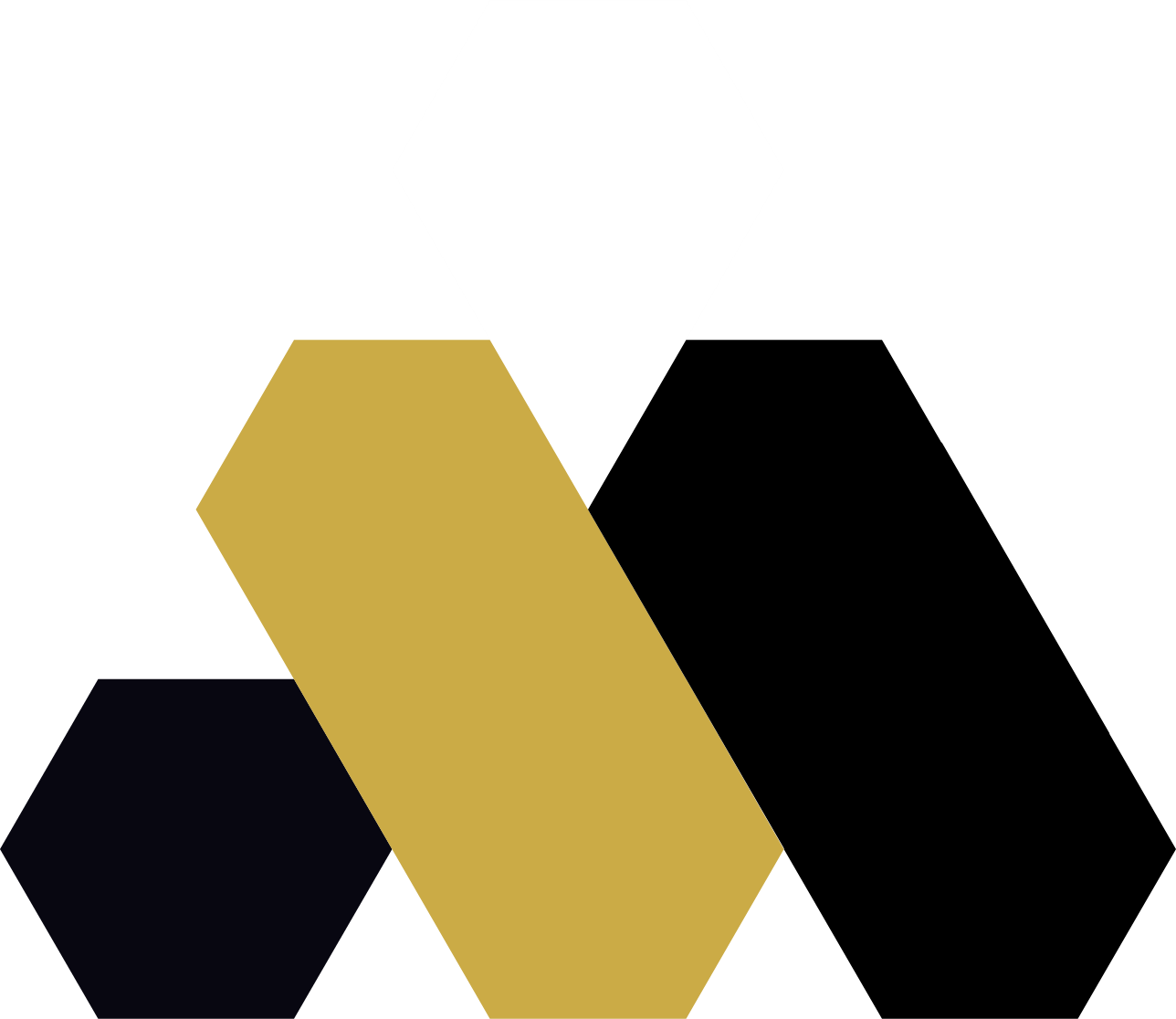 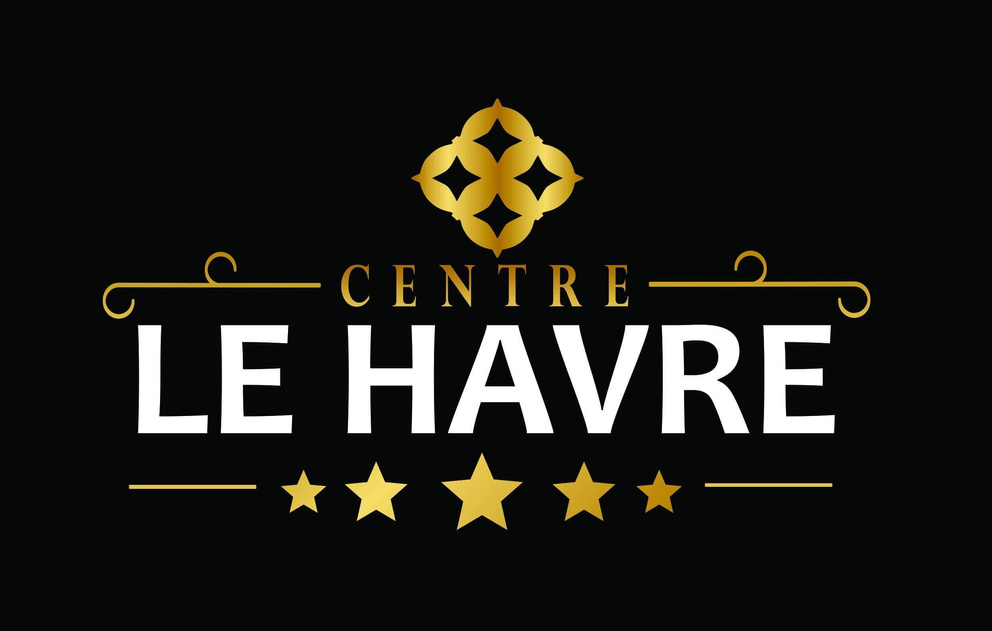 LE HAVRE CENTRE
Le Havre is a place of life and personalised care, offering residents a new way of recovering, that meets their needs for convalescence reeducation and rehabilitation.
LE HAVRE CENTRE
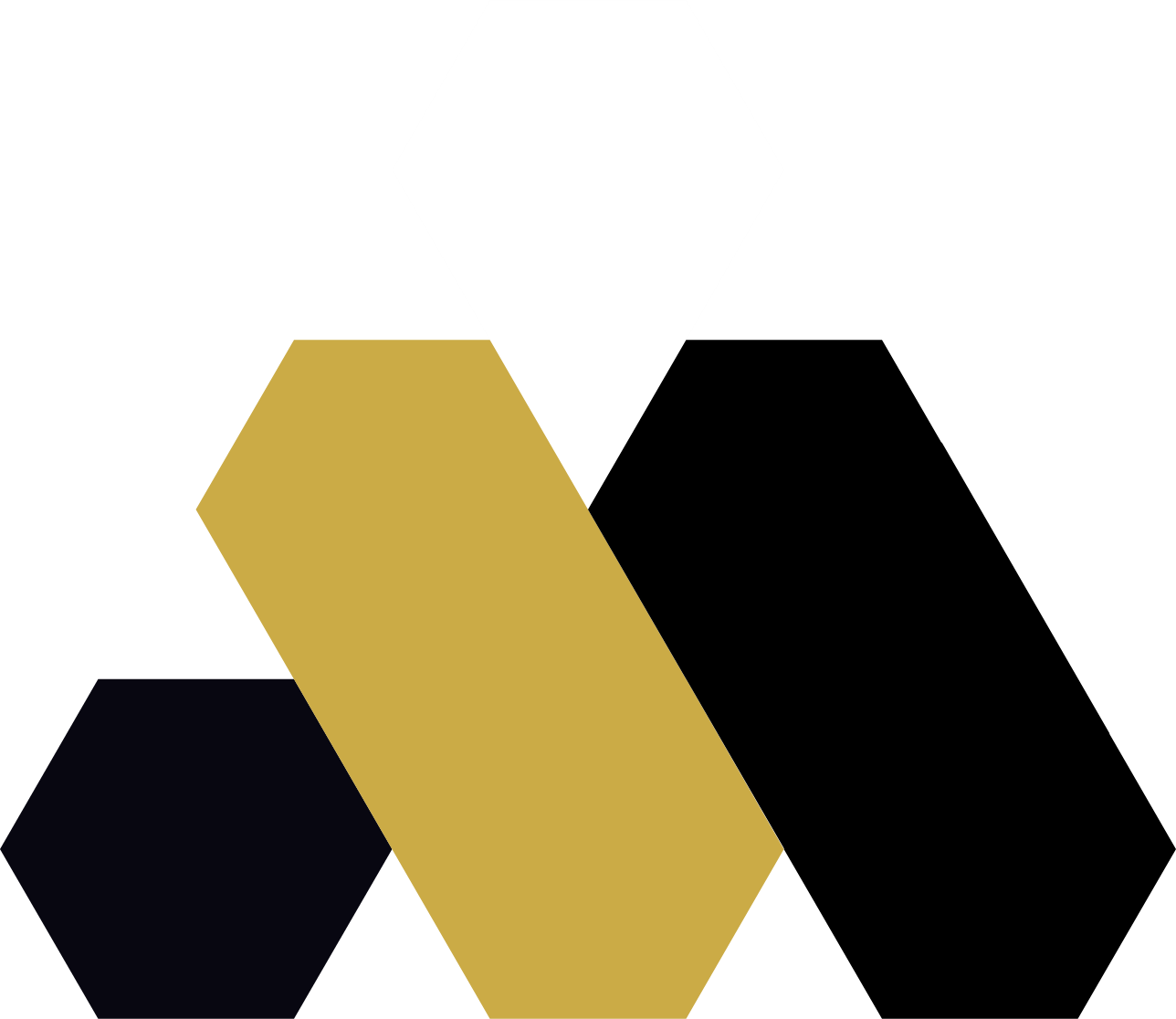 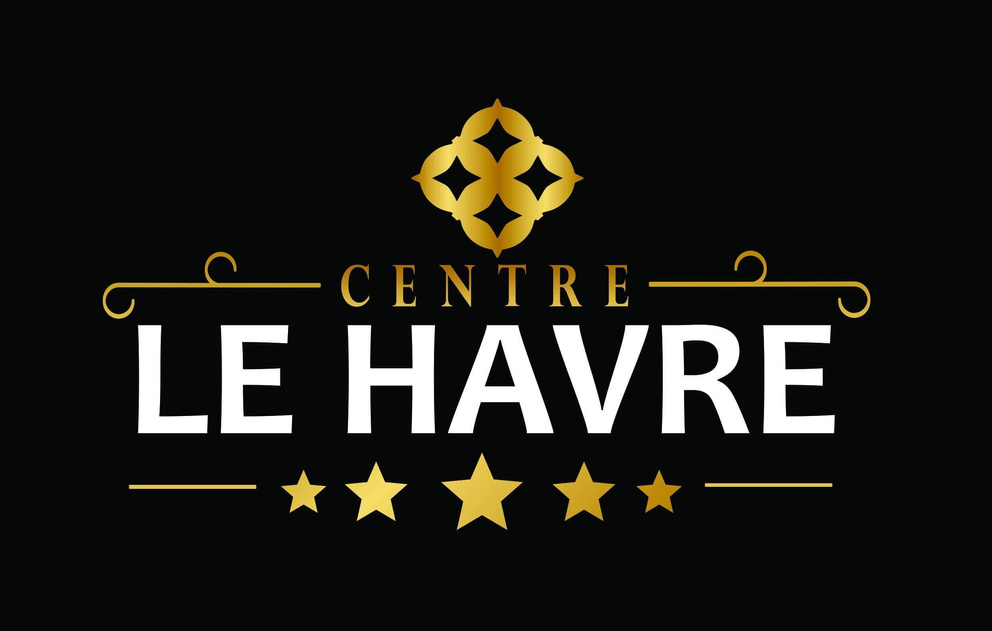 LE HAVRE CENTRE
Residential care centre
Who welcomes :
➢ Guests/Patients  with reduced mobility
➢ Guests/Patients in need of observation and medical care
➢ Guests/Patients in convalescence, pre- or post-operative
➢ Guests/Patients in a situation of dependence for one-off or long-term stays
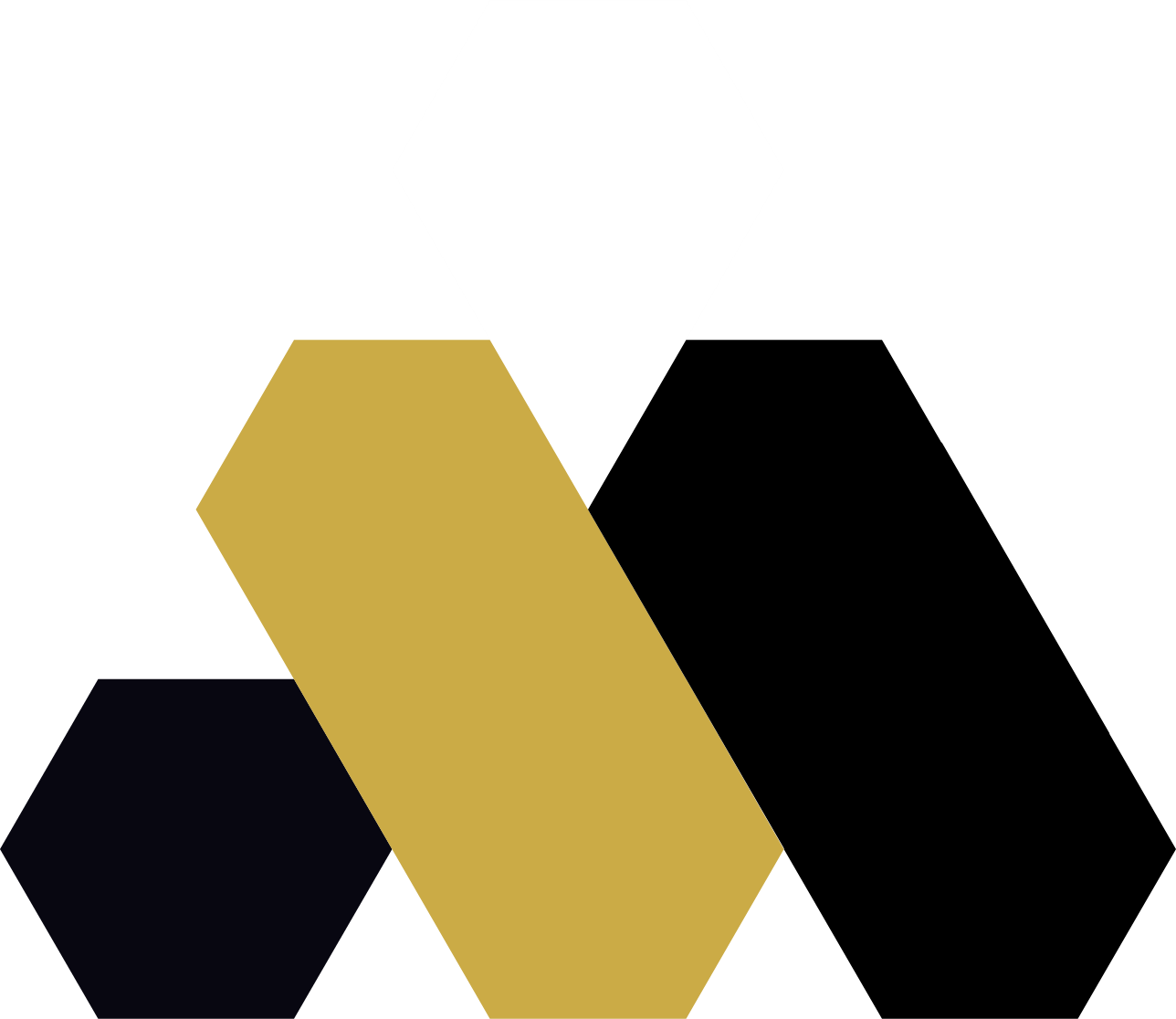 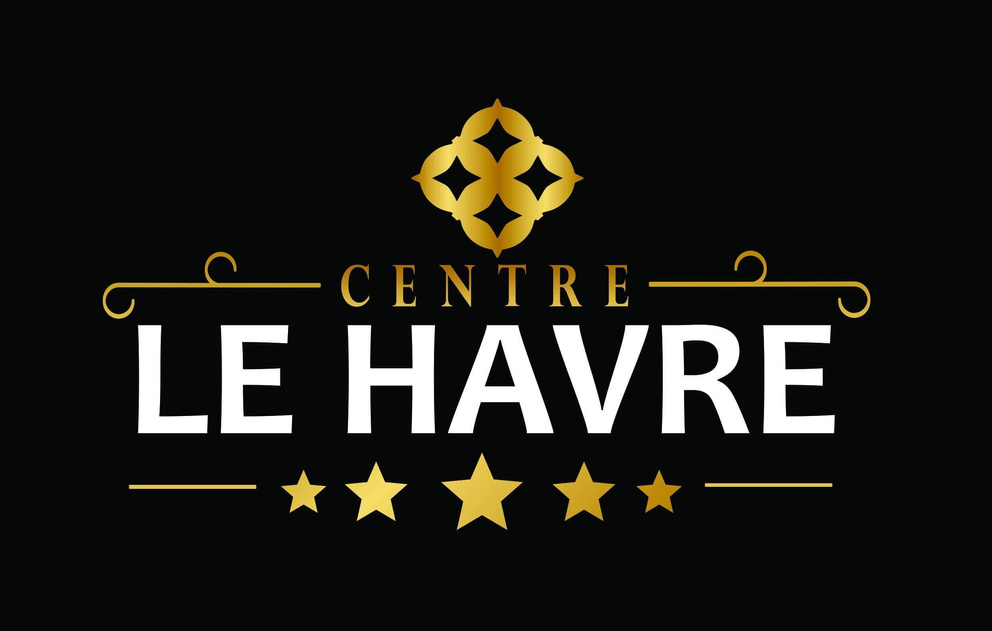 LE HAVRE CENTRE
Medical rehabilitation 
and recovery centre
Who welcomes :
➢ Guests/Patients in rehabilitation
➢ Guests/Patientsin recovery process
➢ Guests/Patients in the process of getting back into shape
➢ Guests/Patientslooking for care and well-being sessions
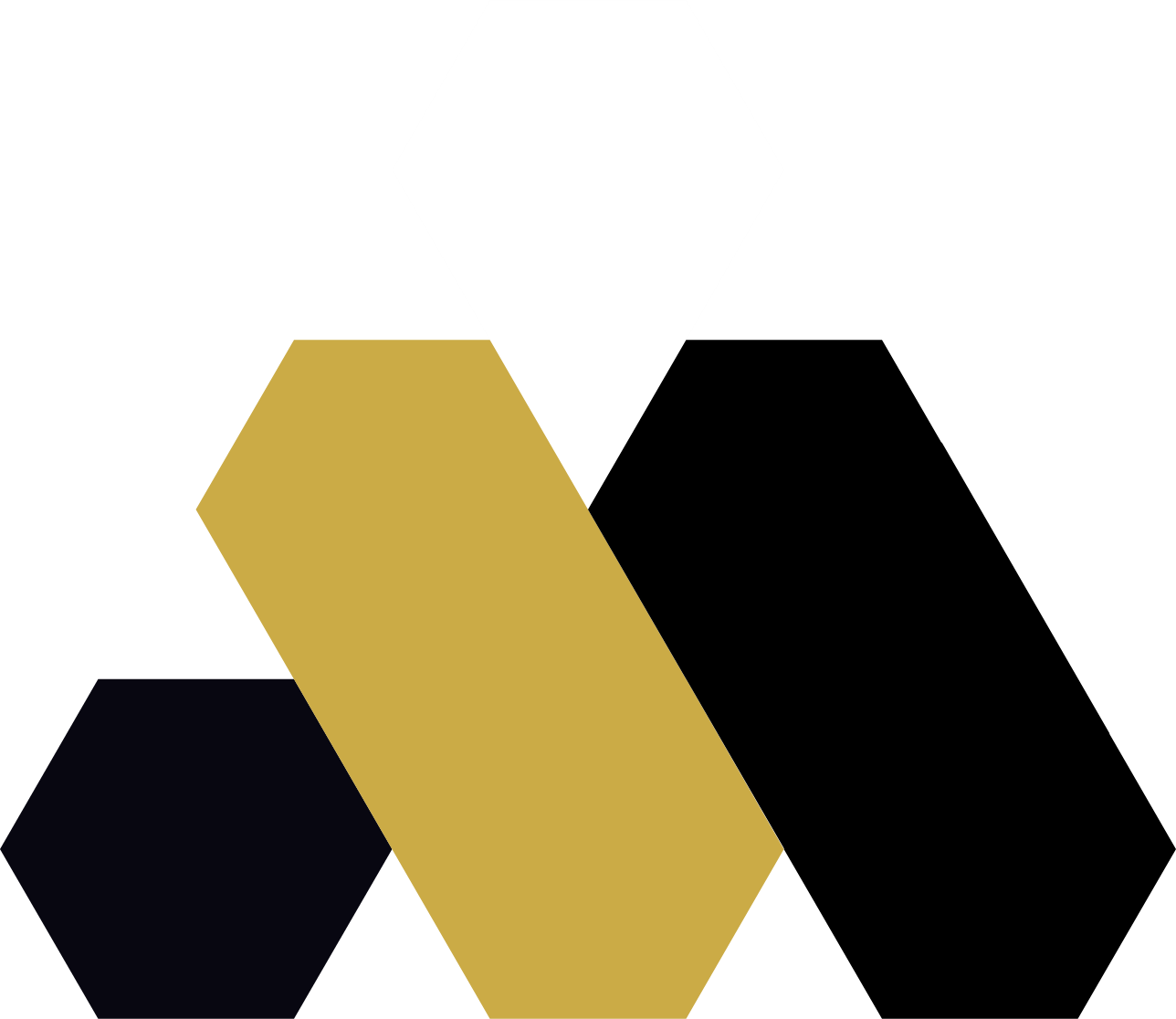 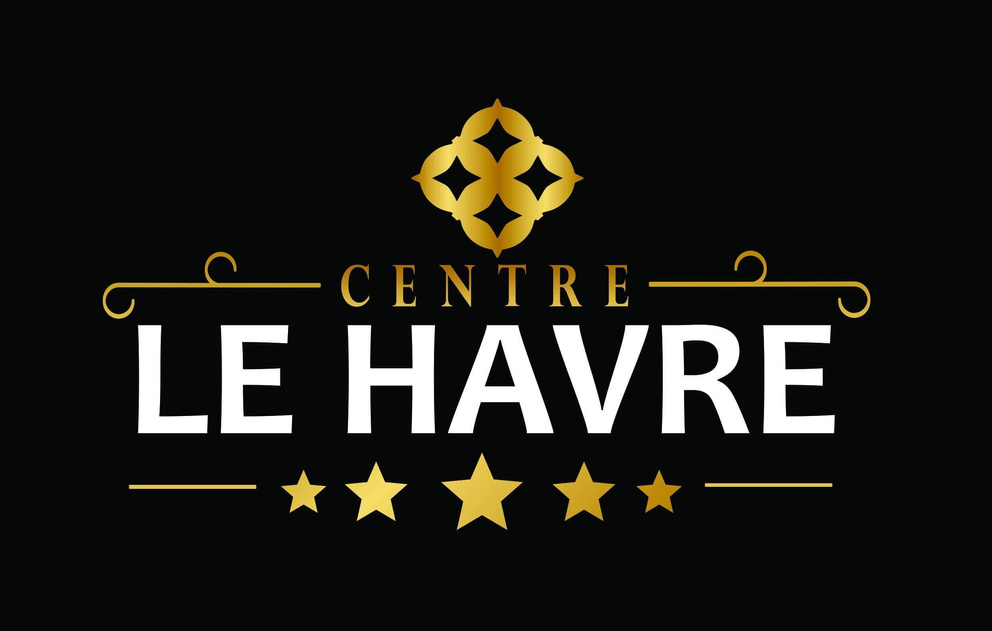 LE HAVRE CENTRE: A Holistic approach
We care as much about the physical health and medical care as we do about the mental health and mood of the patients
Organised 
trip
Beauty care
Healthcare
Celebrations
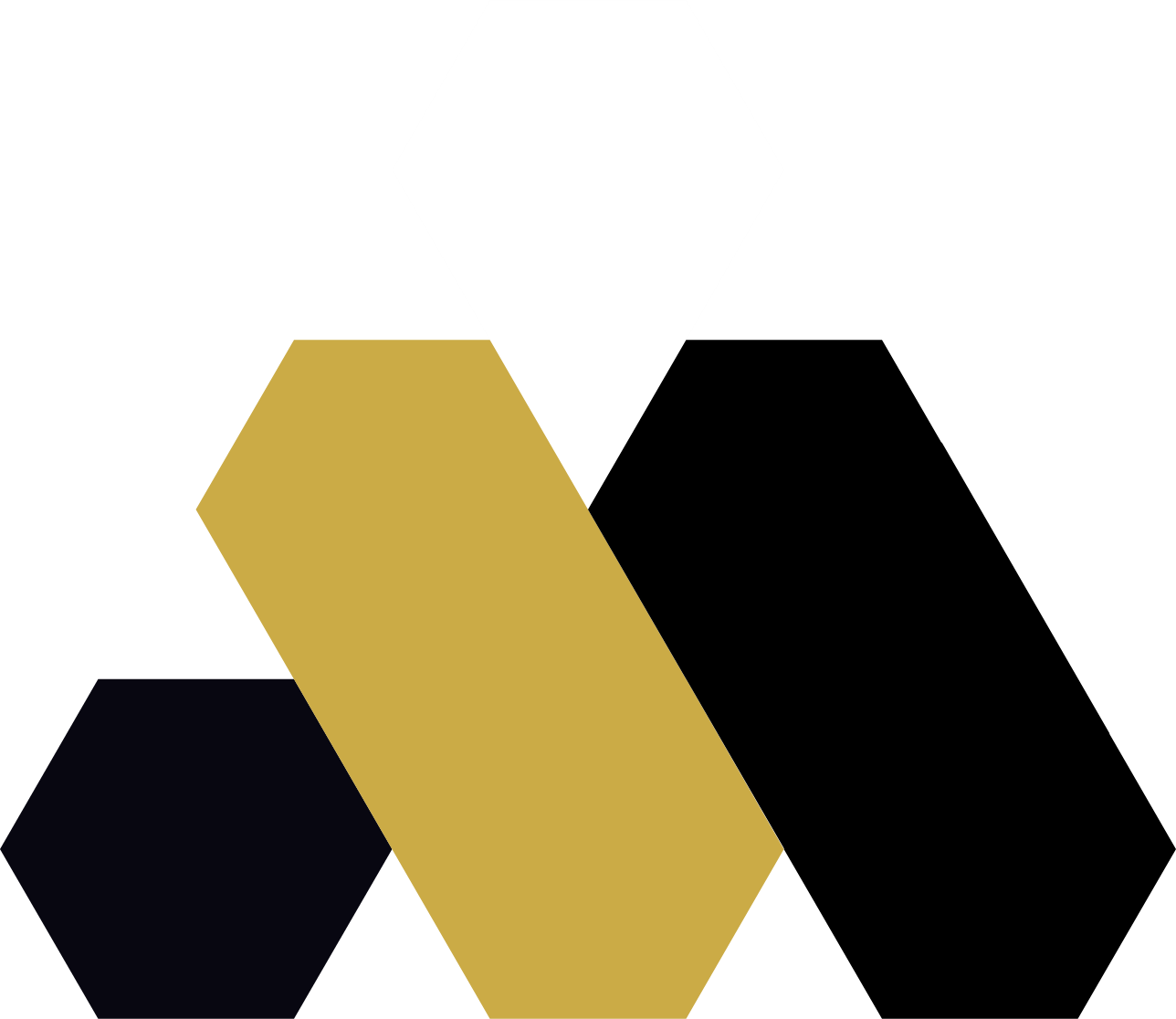 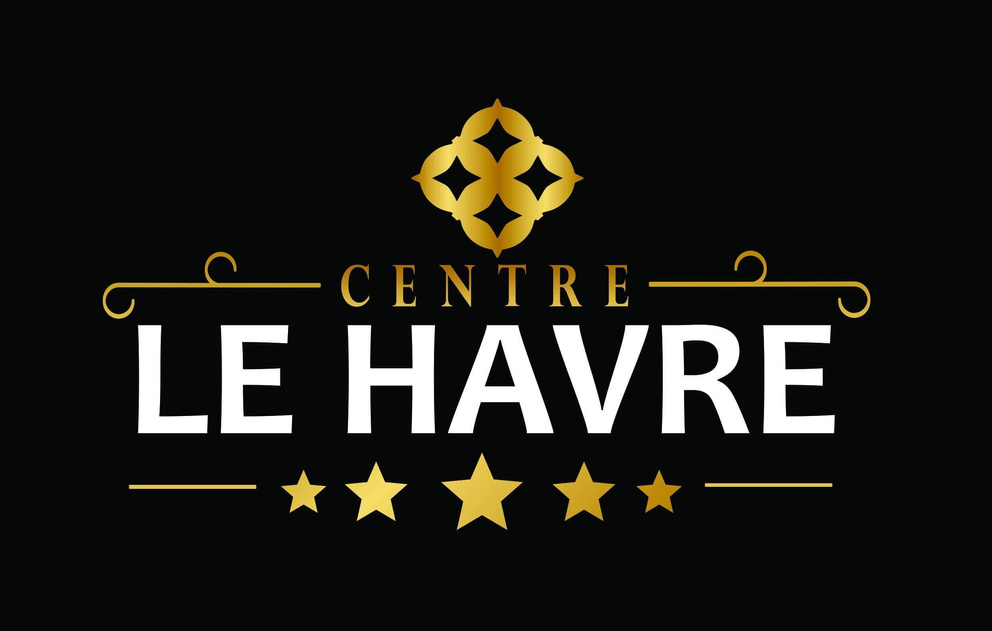 LE HAVRE CENTRE
In order to offer its residents all the conditions of comfort and conviviality, Le Havre offers an entertainment programme capable of surprising its guests with activities that emphasise sharing, exchange and good spirits.
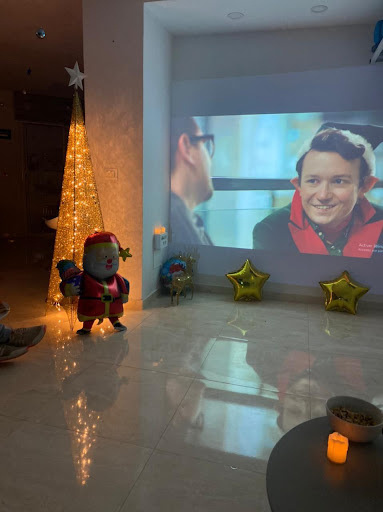 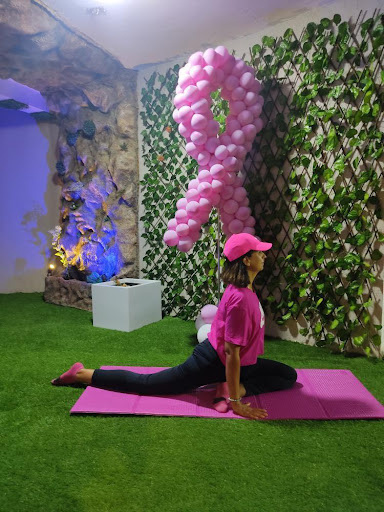 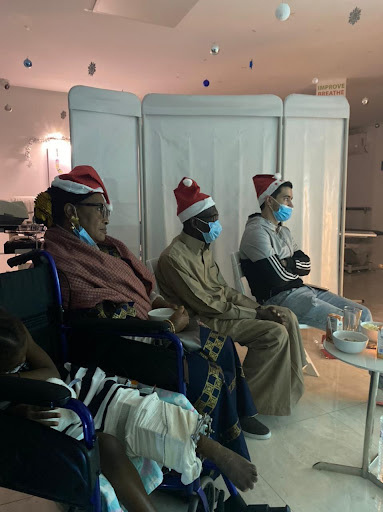 CELEBRATIONS
FILMS
PROJECTIONS
MUSIC AND 
DANCE
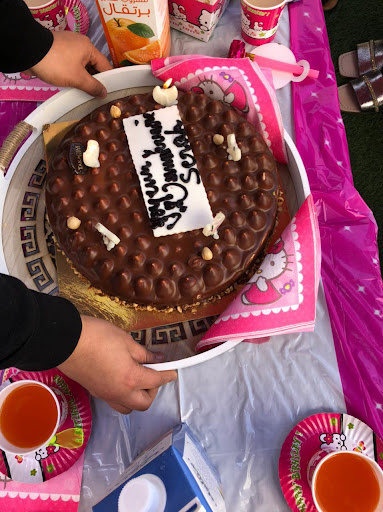 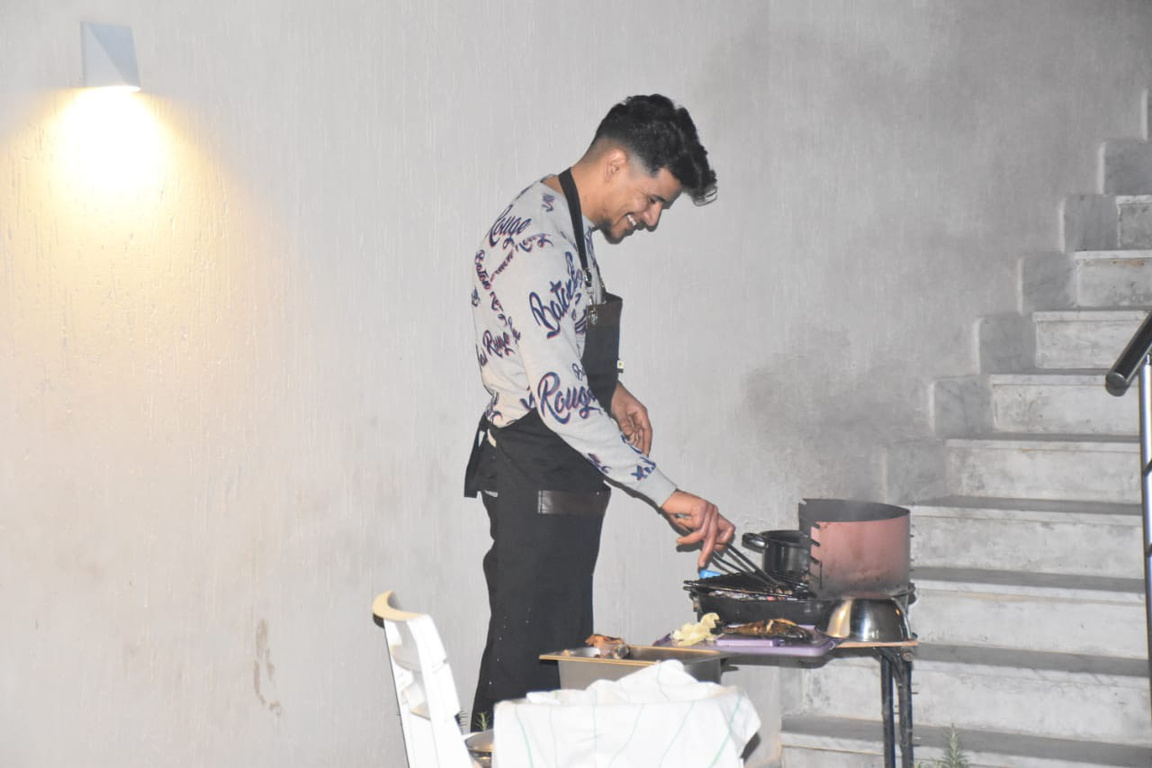 ART AND
 CREATIVITY
BBQ 
PARTYS
YOGA/
PILATE
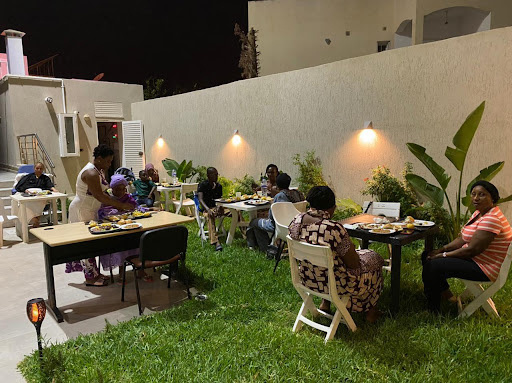 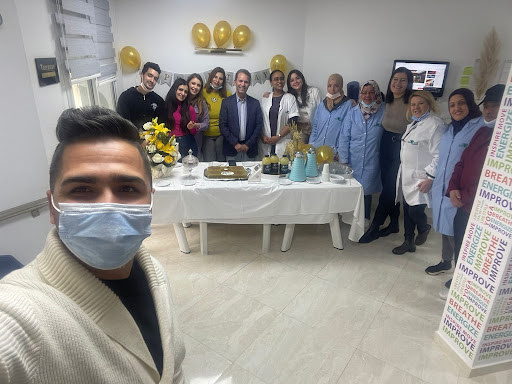 GAMES
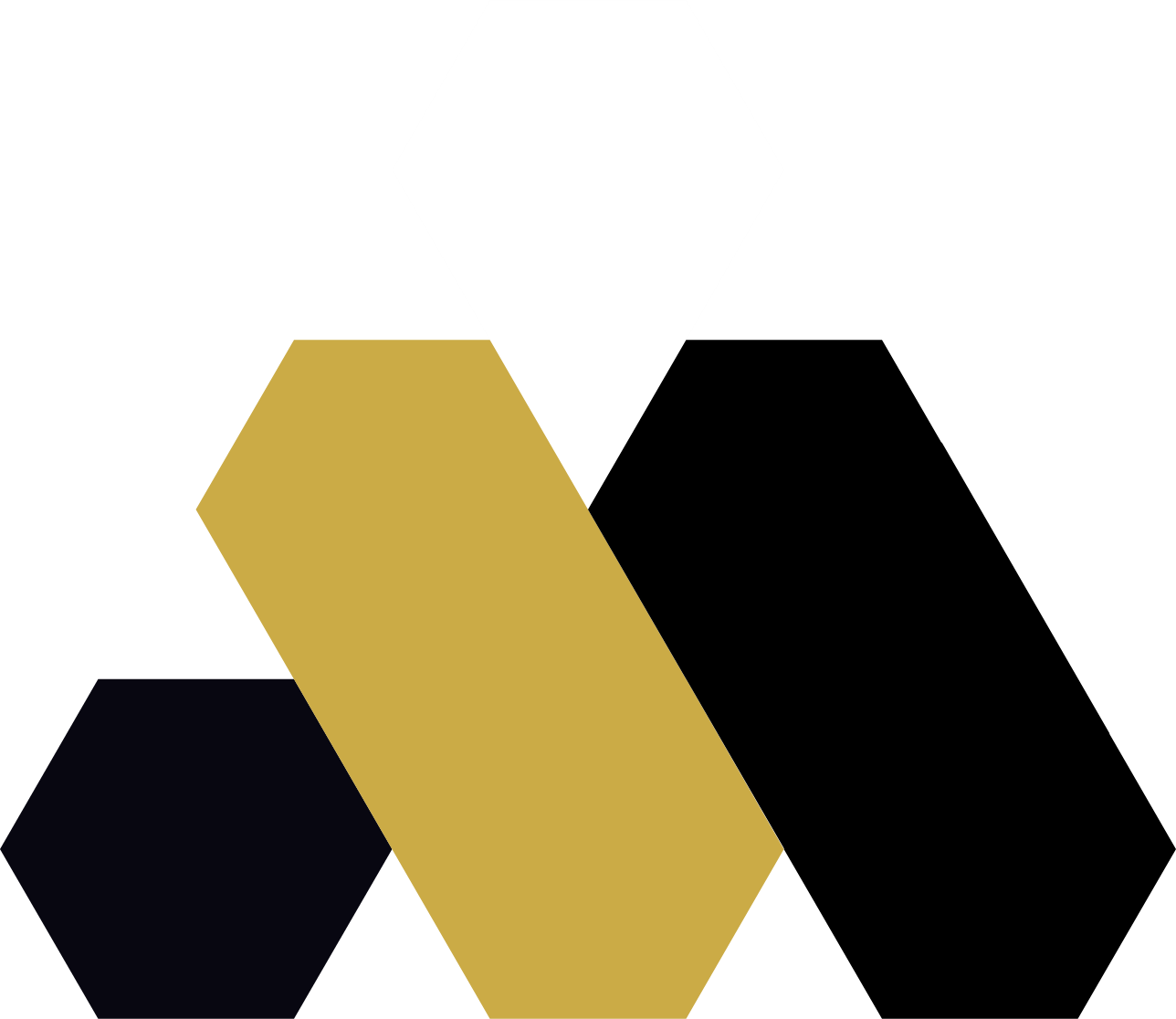 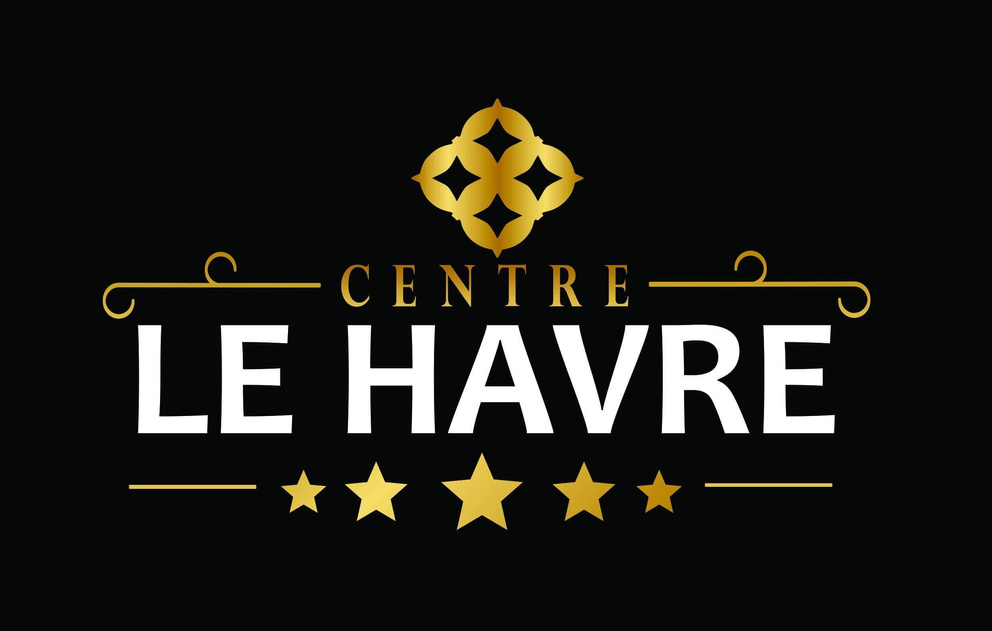 LE HAVRE CENTRE
Our recovering centers are certified :
ISO  22000
 Food Safety Management
ISO 9001
 QMS
ISO 14001 Environment
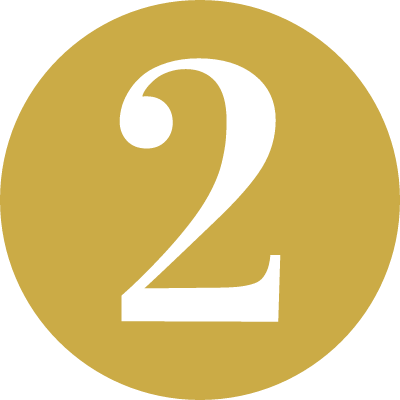 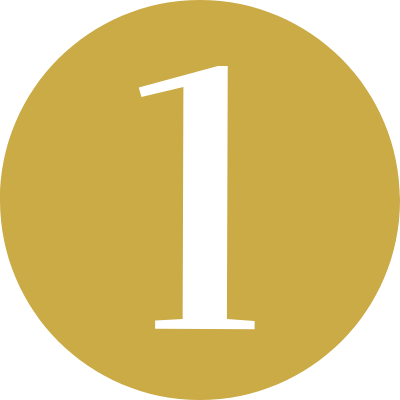 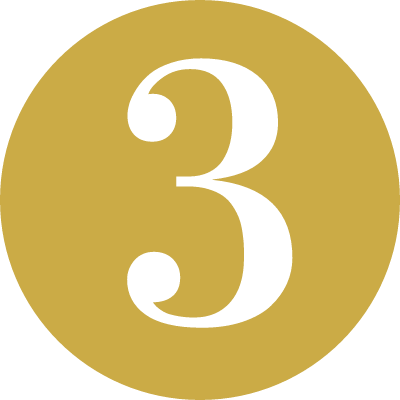 Label Quality
 FRANCE
Label
 COVID
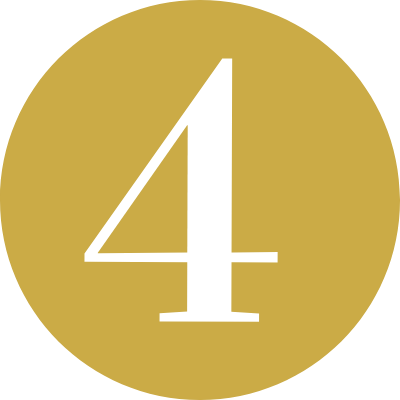 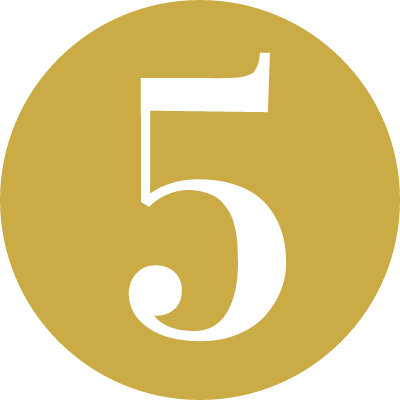 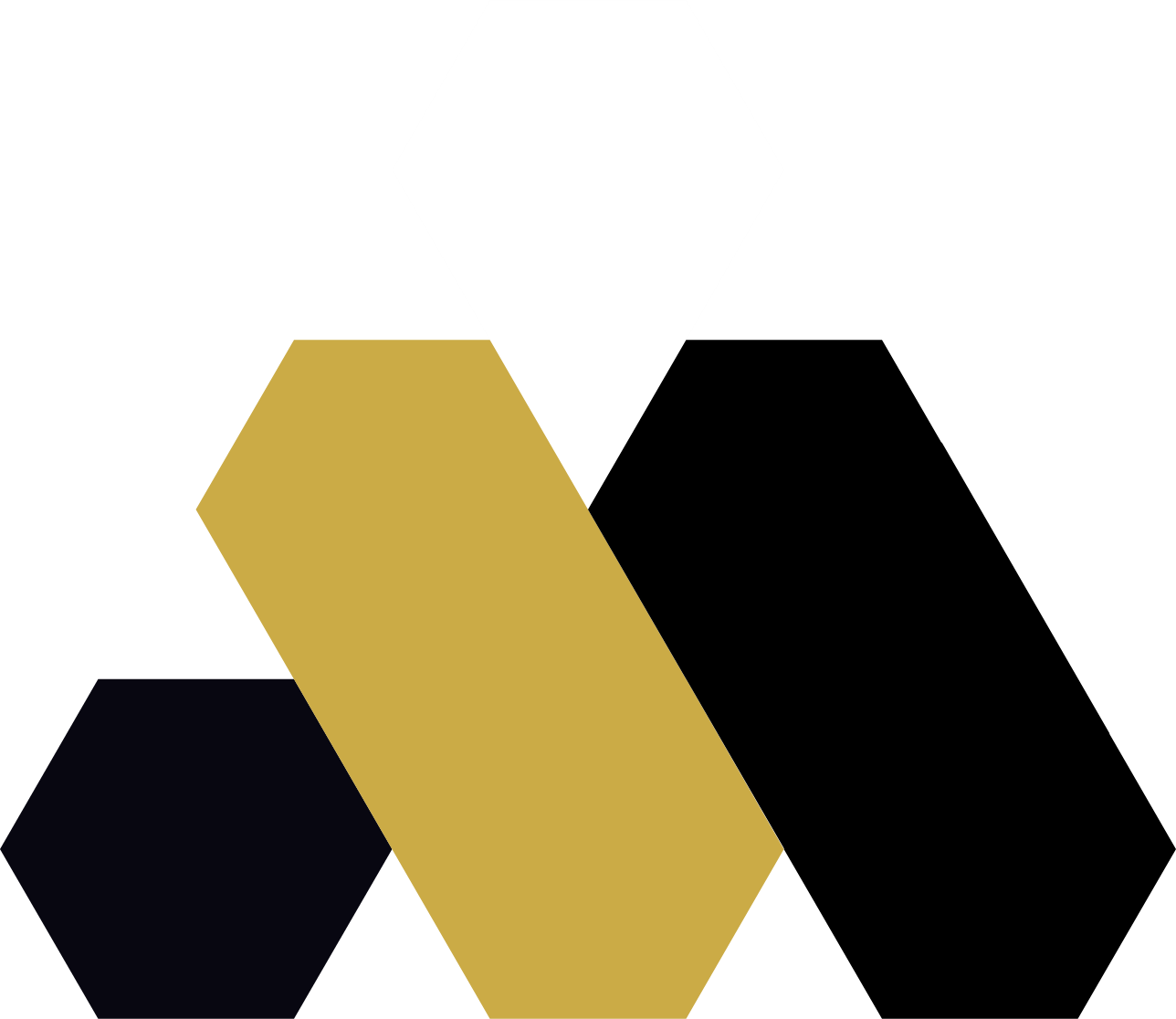 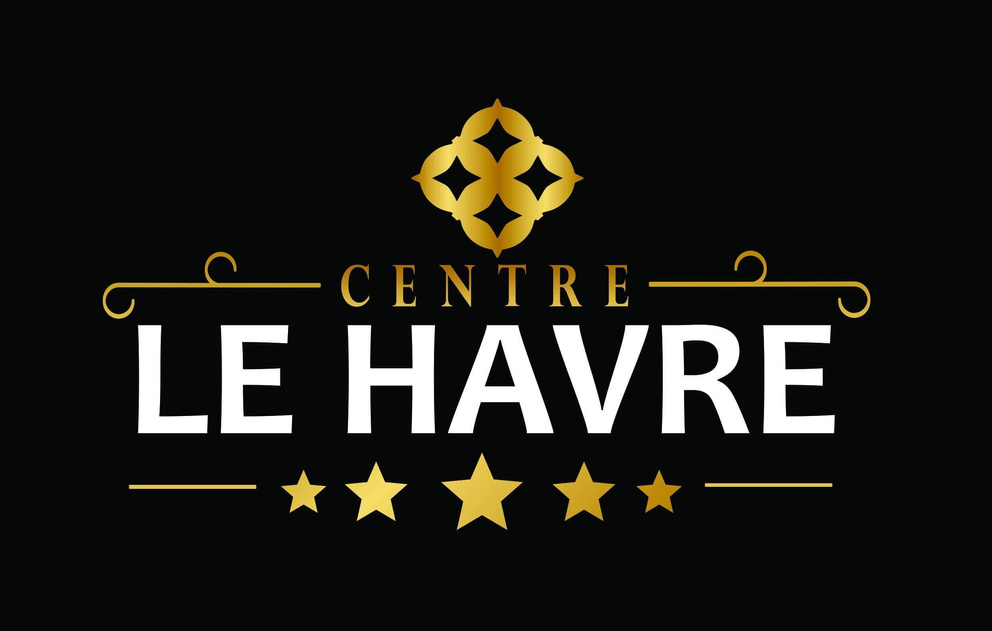 LE HAVRE CENTRE
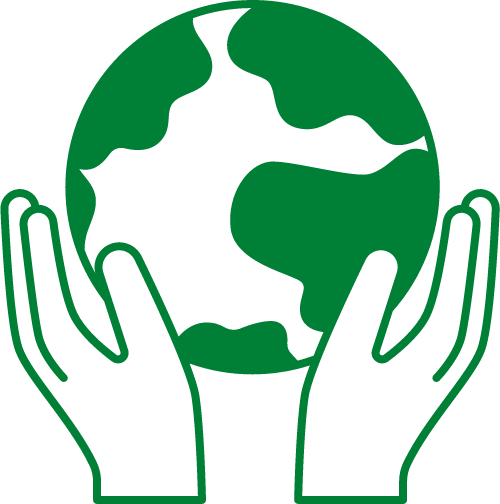 Sustainability culture
- Our recovering centers are  powered  by solar pans
- We are using mostly local matierls
- We have a responsible management of waste
- Raising awareness about sustainability among our team and guests
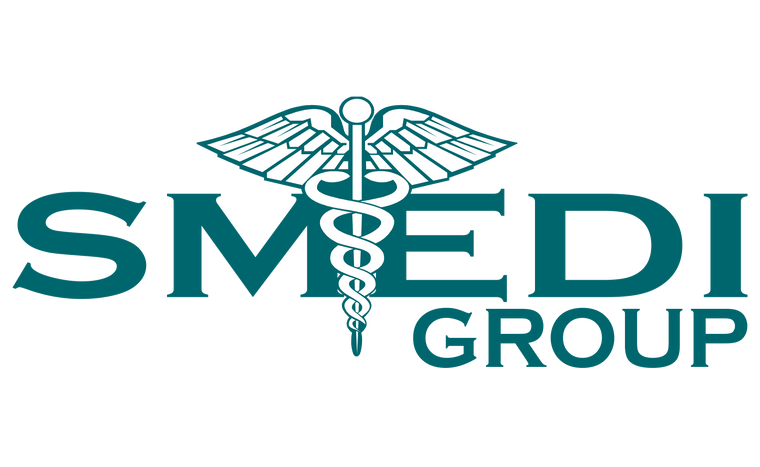 Thank you for your attention !!
Don’t forget to vist our  web site 
www.smedi.com.tn
and Facebook page : Smedi santé